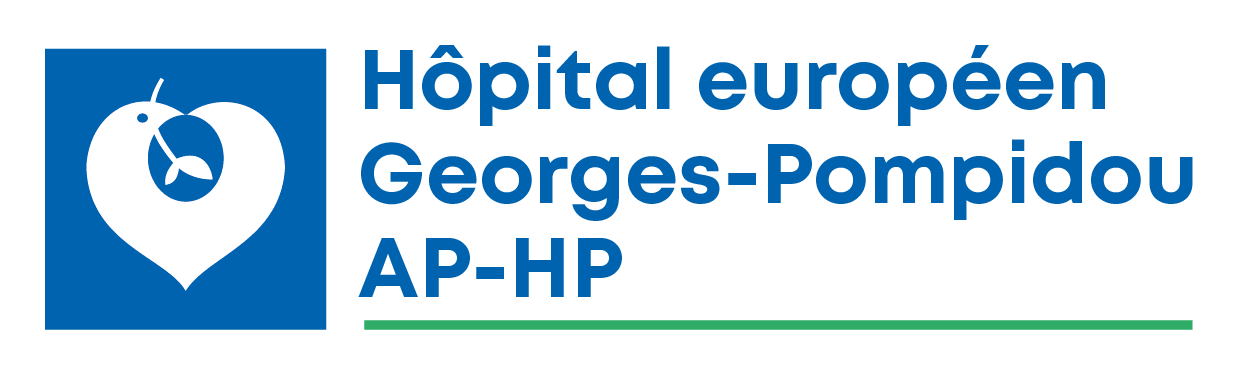 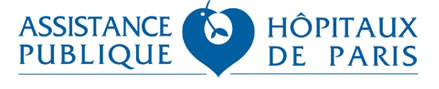 UE 124 : oncologie
Prise en charge des patients sous médicaments anticancéreux oraux lien ville / hôpital
Dr Germain Perrin
Pharmacien hospitalier
Service de Pharmacie à Usage Intérieur
Hôpital européen Georges-Pompidou – AP-HP
germain.perrin@aphp.fr
1
Plan de la présentation
Introduction
Avènement des anticancéreux oraux
Problématiques associées au virage ambulatoire dans le cancer
Développement de la médecine intégrée en oncologie
La consultation longue de primo-prescription
Recherche de problèmes médicamenteux
Recherche de problème d’interactions médicamenteuses
Recherche de problèmes d’observance
Les consultations de suivi 
Objectifs de la consultation de suivi
Lien ville-hôpital
Principe
Les outils
Expérimentation régionales/nationales
Les freins au déploiement du lien ville-hôpital
Conclusion
2
Introduction
3
Avènement des anticancéreux oraux
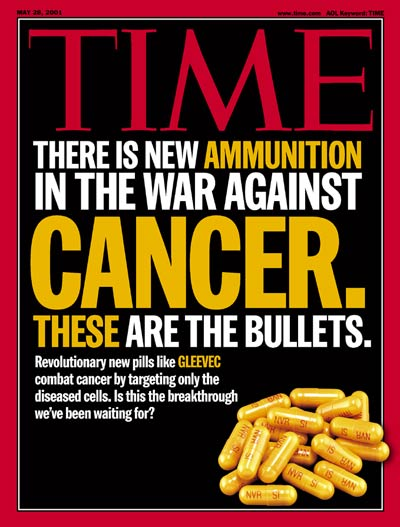 Virage ambulatoire depuis 2000 
Chronicisation de la maladie cancéreuse
Plus de 100 spécialités avec AMM en 2023
30% des anticancéreux lancés en oncologie en 2022 = anticancéreux oraux, contre 75% en 2018 (chiffres IQVIA 2023)
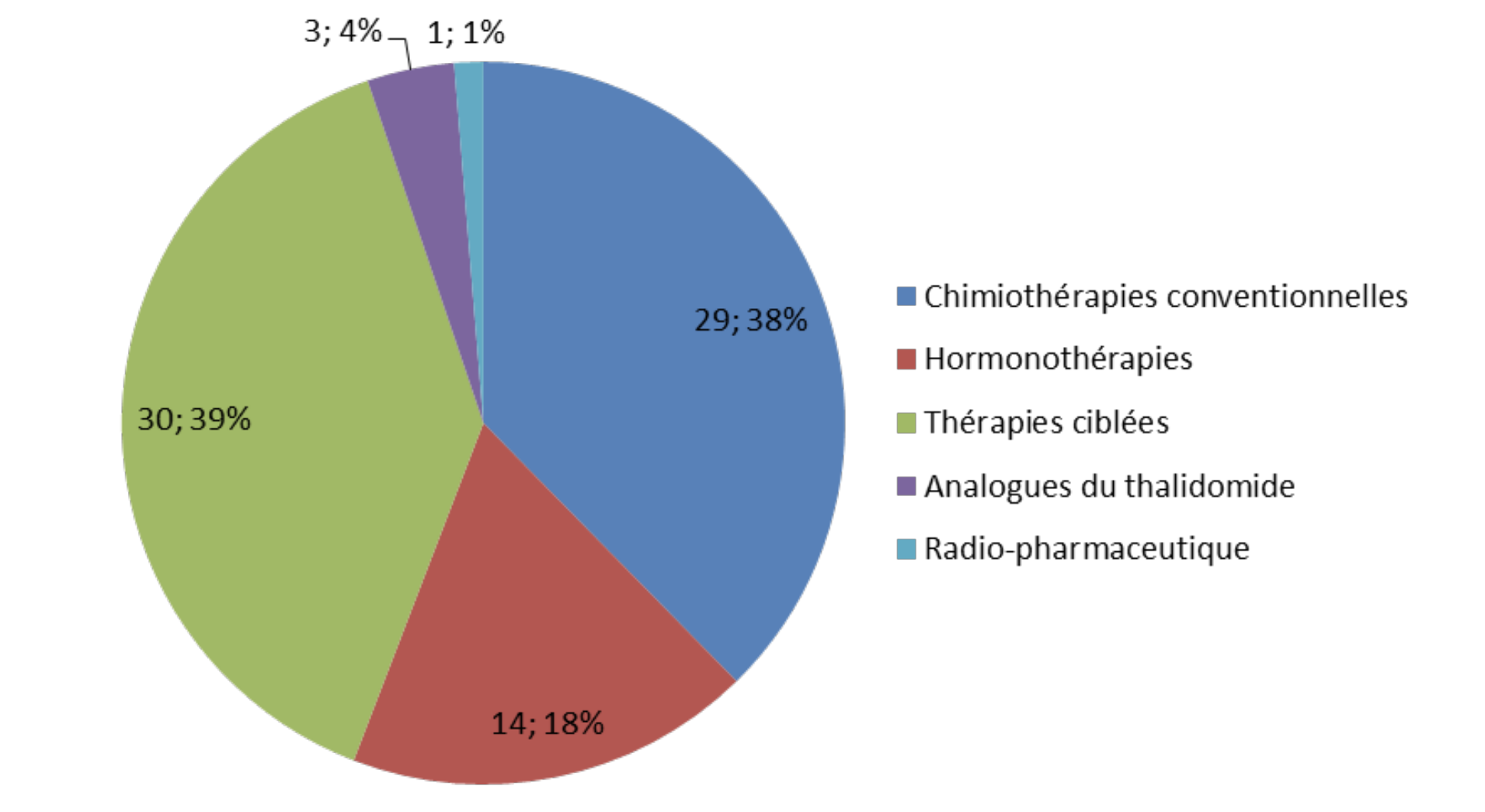 Source : Inca 2016
4
Implication des acteurs de ville
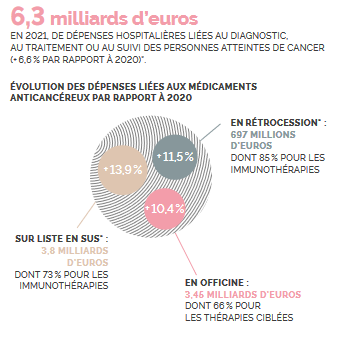 Poids en augmentation pourl’activité en pharmacie de ville
Source : rapport Inca « Panorama des cancers en France » 2023
5
Problématiques associées au virage ambulatoire
Problématiques associées au virage ambulatoire : 

Est-ce que le patient peut gérer seul le traitement ? Les schémas de prise complexes ? Observance aux suivis médicaux et biologiques ? 
Est-ce que le patient est observant aux médicaments ? 
Est-ce que le patient sait comment réagir en cas de survenue d’effets indésirables ?
Est-ce qu’il existe un risque d’interactions médicamenteuses ?
6
Problématiques associées au virage ambulatoire
Problématiques associées au virage ambulatoire : 

Est-ce que le patient peut gérer seul le traitement ? Les schémas de prise complexes ? Observance aux suivis médicaux et biologiques ? 
Est-ce que le patient est observant aux médicaments ? 
Est-ce que le patient sait comment réagir en cas de survenue d’effets indésirables ?
Est-ce qu’il existe un risque d’interactions médicamenteuses ?
7
Problématiques associées au virage ambulatoire
1. Gestion du traitement
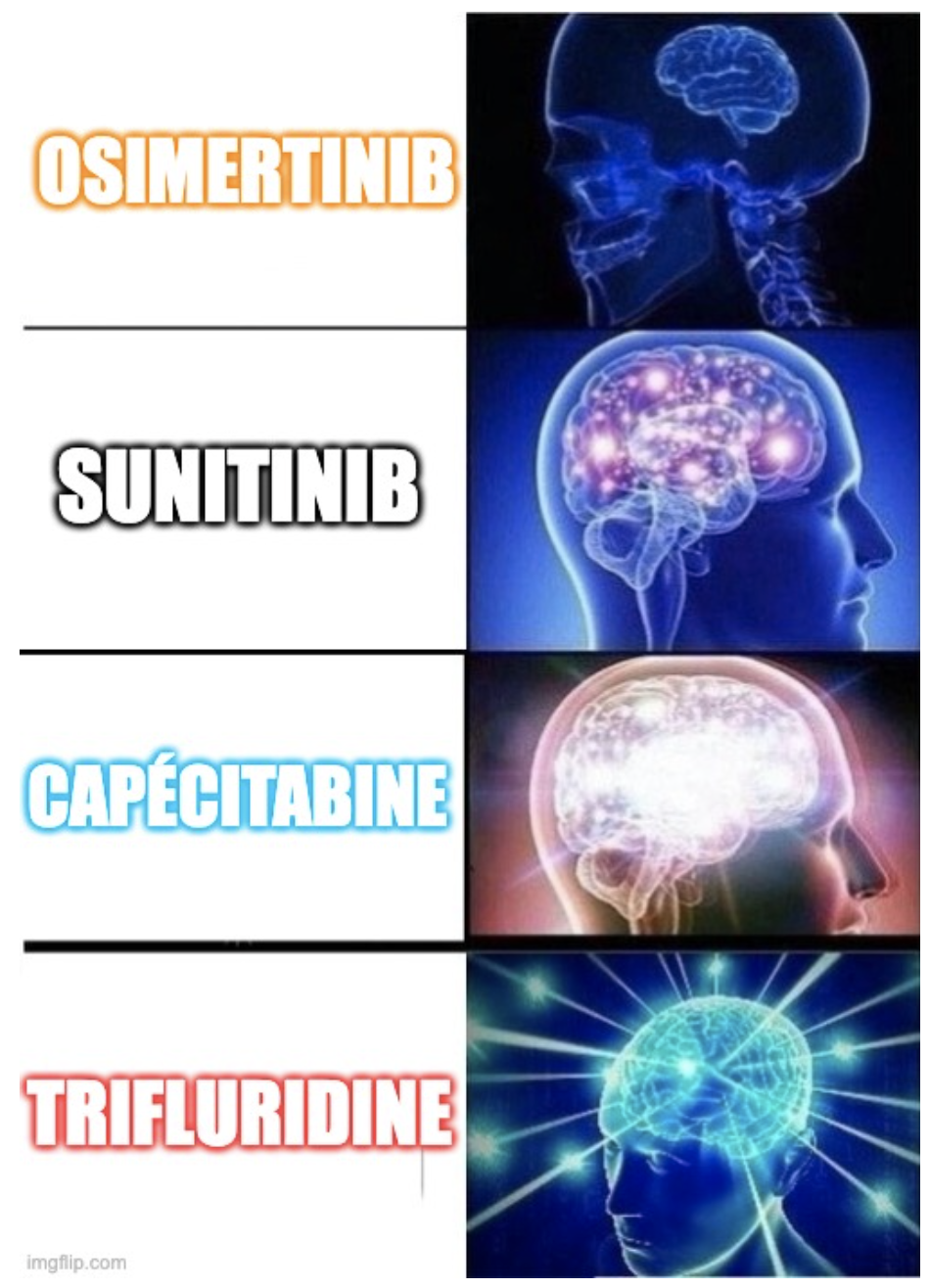 Schémas de prise
à la complexité très variable
8
Problématiques associées au virage ambulatoire
1. Gestion du traitement
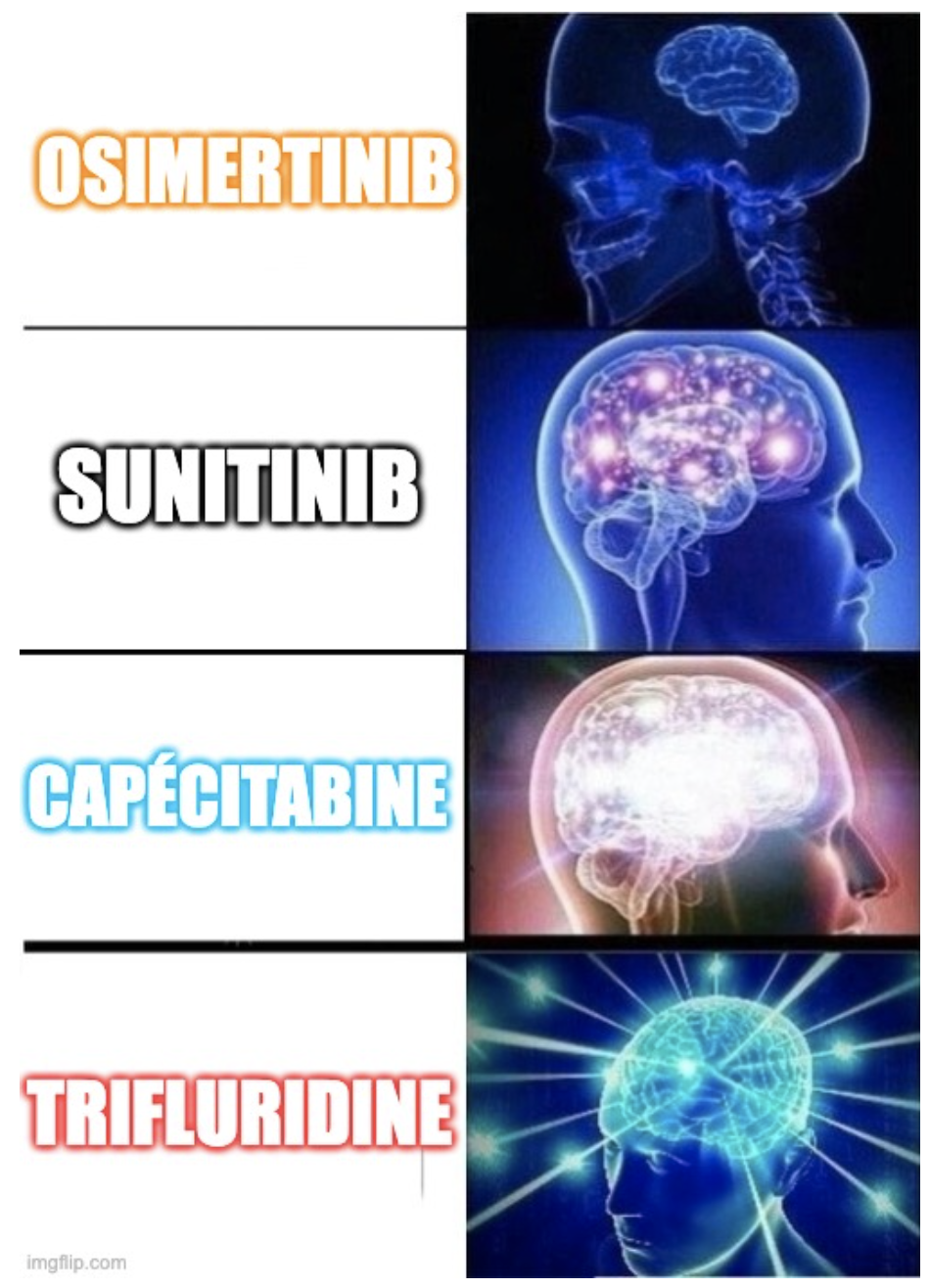 CBNCP avec mutation activatrice  EGFR (délétion exon 19, substitution exon 21)
1 prise par jour, à heures fixes, tous les jours
pendant ou en dehors du repas
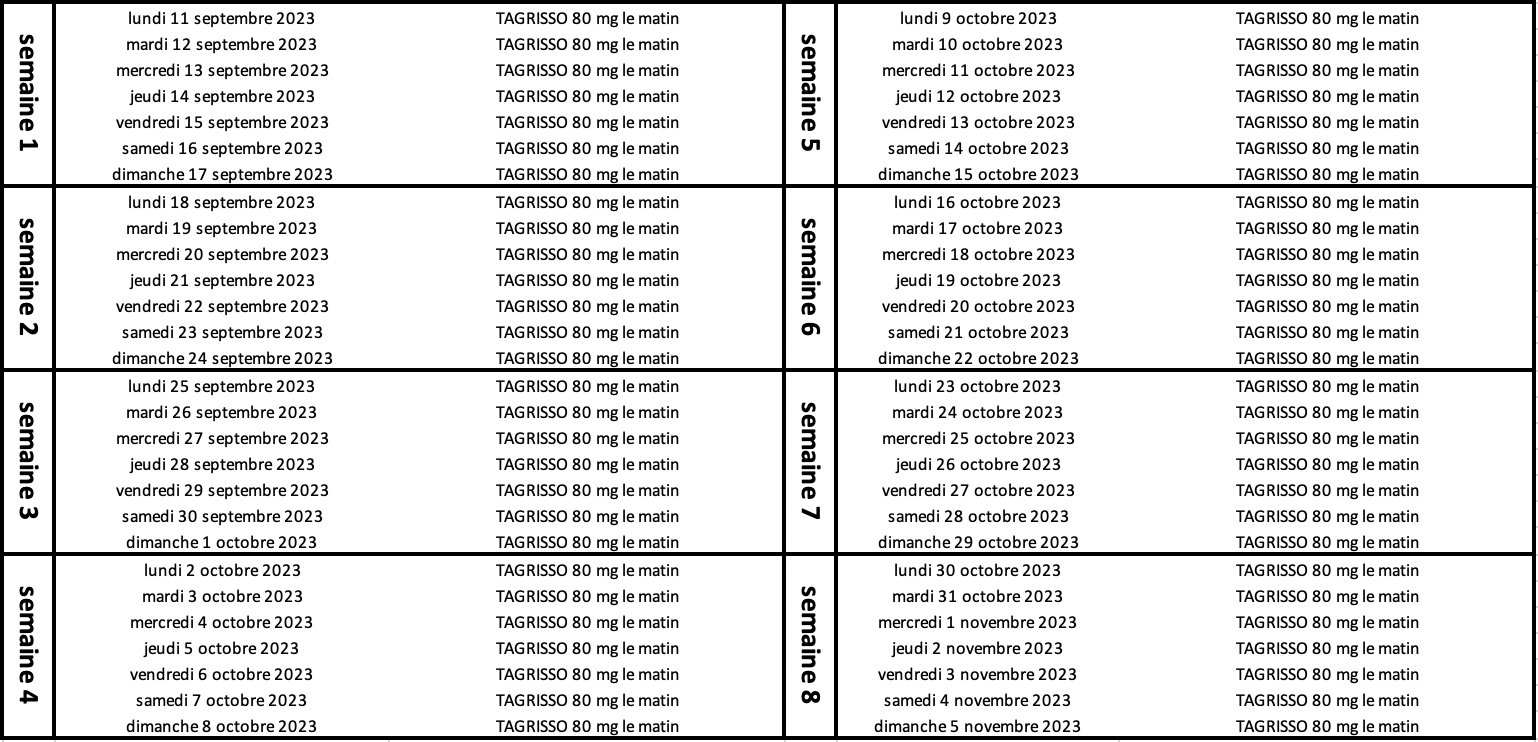 9
Problématiques associées au virage ambulatoire
1. Gestion du traitement
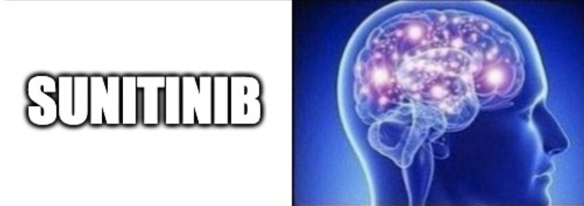 mRCC métastatique
1 prise par jour, à heures fixes, J1-J28 toutes les 6 semaines 
Pendant ou en dehors du repas
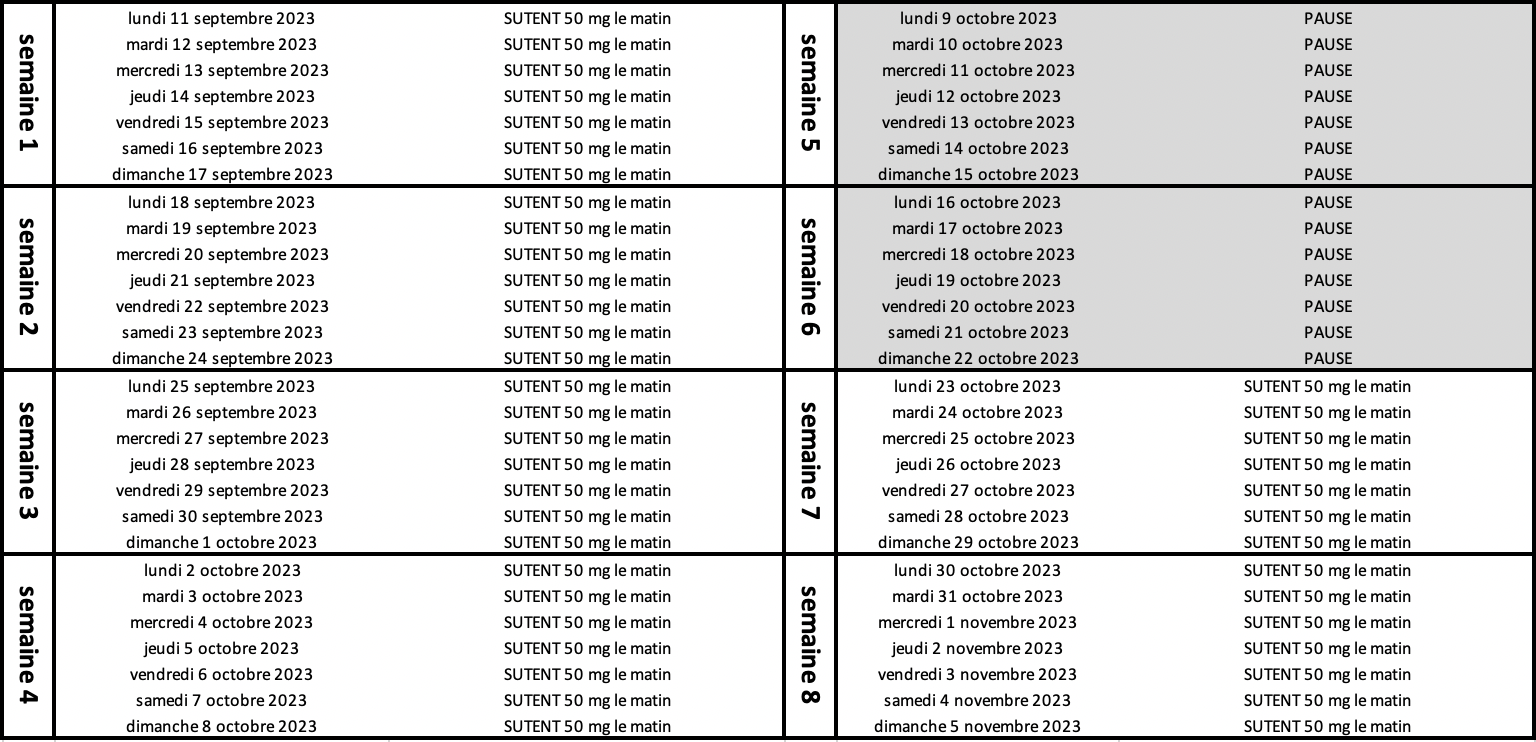 10
Problématiques associées au virage ambulatoire
1. Gestion du traitement
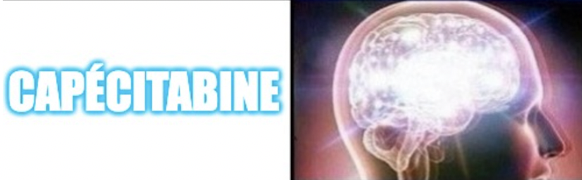 Cancer du sein métastatique après échec des taxanes et anthracyclines en monothérapie
2 prises par jour, à heure fixe, dans les 30 min suivant le repas
J1-J14, reprise à J22
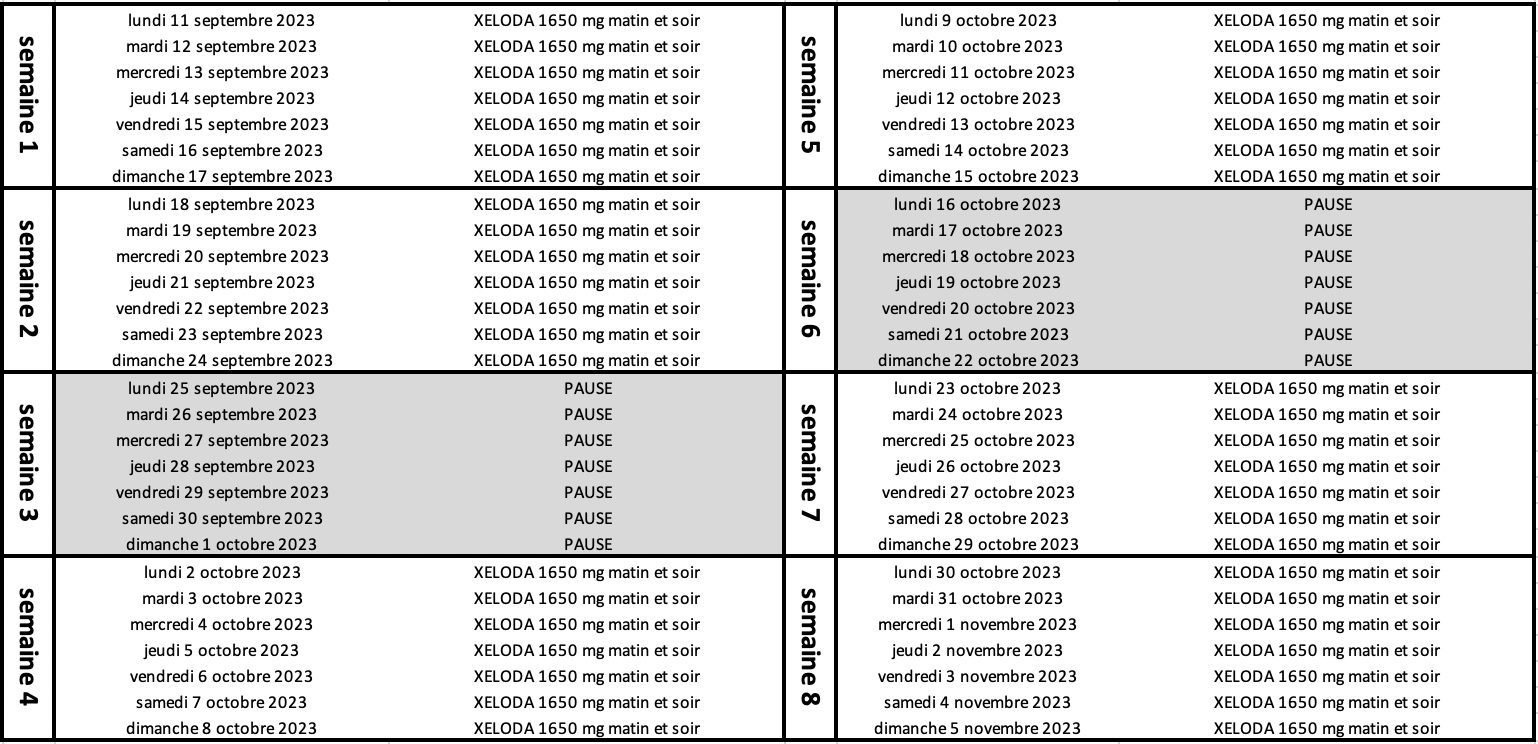 11
Problématiques associées au virage ambulatoire
1. Gestion du traitement
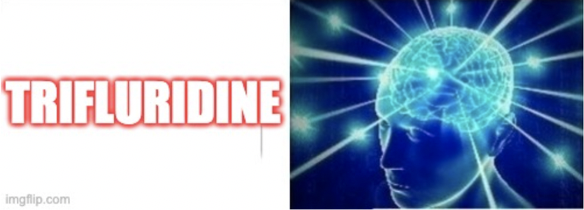 CCRm précédemment traité par chimio IV
2 prises par jour, à heures fixes, dans l’heure suivant le repas
Schéma J1-J5 puis J8-J12 tous les 28 jours
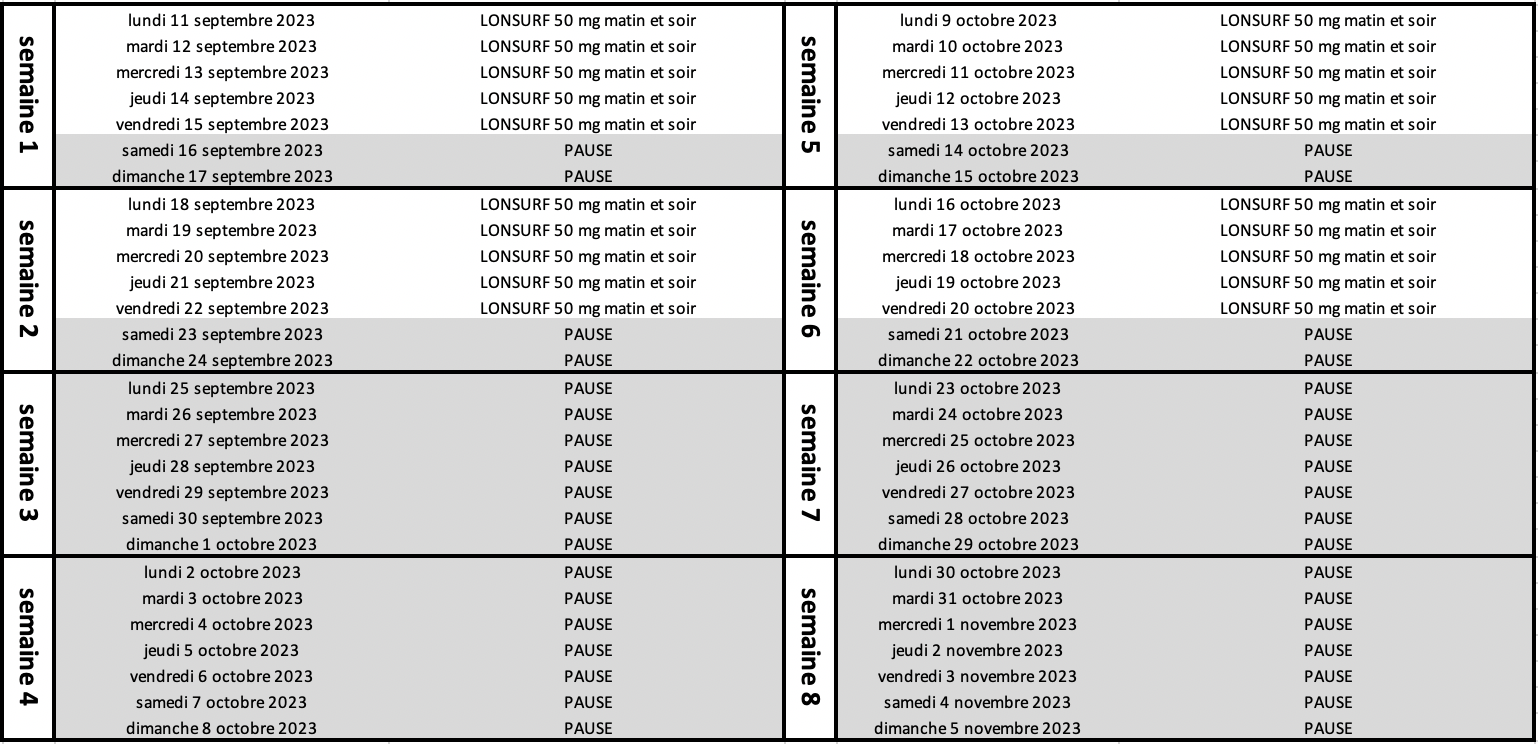 12
Problématiques associées au virage ambulatoire
1. Gestion du traitement
Gestion du traitement à la maison ?
Troubles cognitif ?
Troubles de la déglutition ?
En activité 
professionnelle?
Présence d’un aidant ?
Poly-médication
Pilulier ?
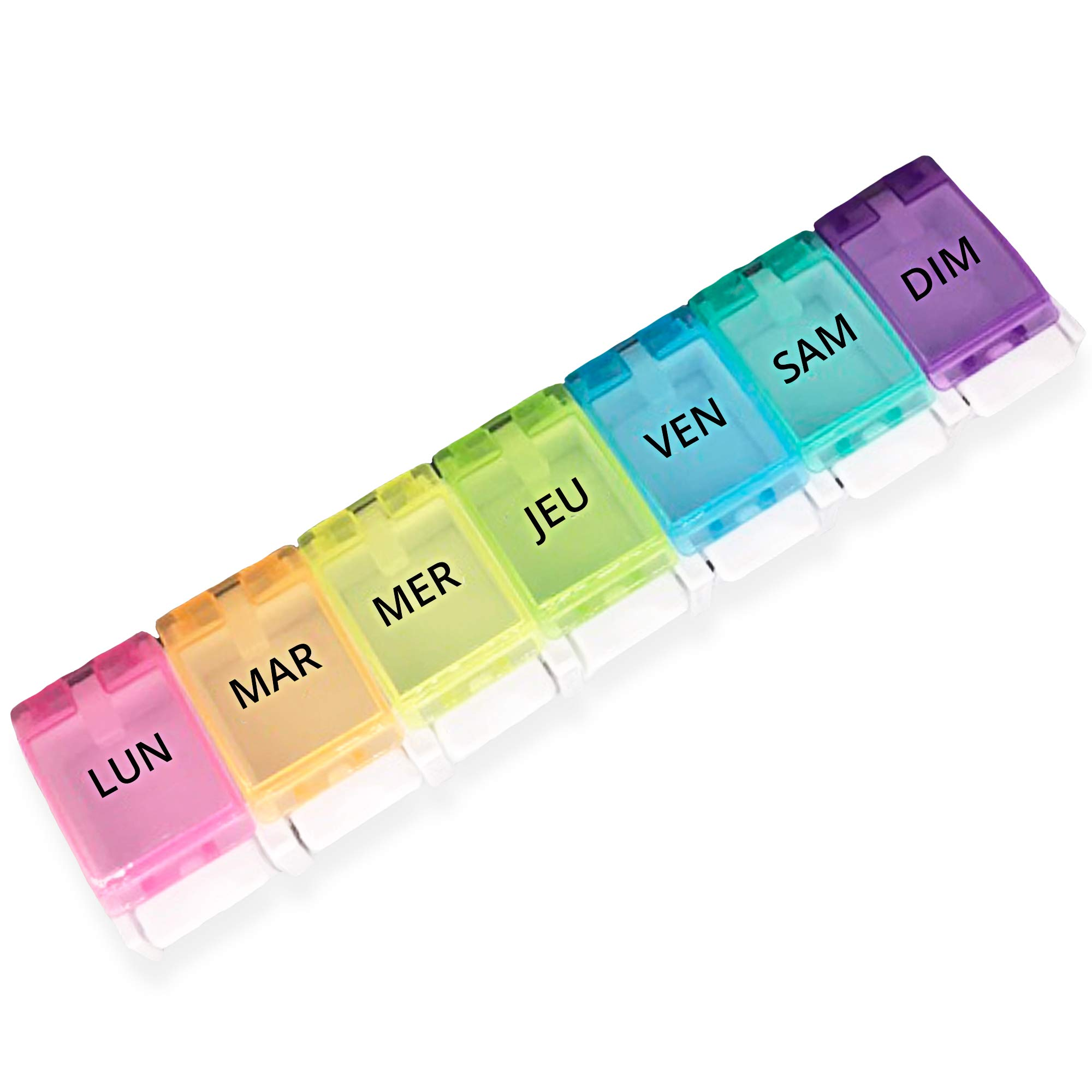 13
Problématiques associées au virage ambulatoire
Problématiques associées au virage ambulatoire : 

Est-ce que le patient peut gérer seul le traitement ? Les schémas de prise complexes ? Observance aux suivis médicaux et biologiques ? 
Est-ce que le patient est observant aux médicaments ? 
Est-ce que le patient sait comment réagir en cas de survenue d’effets indésirables ?
Est-ce qu’il existe un risque d’interactions médicamenteuses ?
14
Problématiques associées au virage ambulatoire
2. Problème d’observance
pronostic
observance
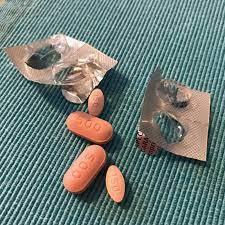 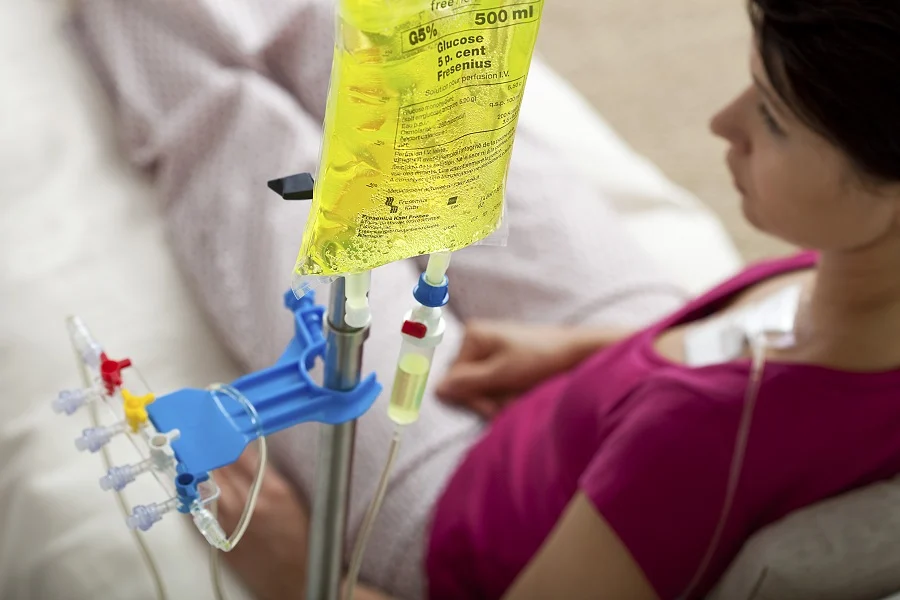 100% de la dose prescrite administrée
X % …
15
Problématiques associées au virage ambulatoire
2. Problème d’observance
Observance moyenne population française toutes pathologies env. 65%
Observance anticancéreux oraux variable : 46-100%Ex. 40% d’observance faible pour antiandrogènes dans le cancer de prostate à 1 anEx. 47% d’observance faible à l’imatinib dans la LMC après 3 ans de traitement
pronostic
observance
Source : Greer et al. Oncologist 2016
16
Problématiques associées au virage ambulatoire
Problématiques associées au virage ambulatoire : 

Est-ce que le patient peut gérer seul le traitement ? Les schémas de prise complexes ? Observance aux suivis médicaux et biologiques ? 
Est-ce que le patient est observant aux médicaments ? 
Est-ce que le patient sait comment réagir en cas de survenue d’effets indésirables ?
Est-ce qu’il existe un risque d’interactions médicamenteuses ?
17
Problématiques associées au virage ambulatoire
3. Aptitudes pour gérer les effets secondaires
Multitude d’ordonnances remises à la sortie de la consultation avec l’oncologue 

Prescription de chimio orale		Prescription des médicaments de soins de support				Prescription des soins infirmiers	
						Prescription des suivis biologiques

								Formulaire médicament exception

										Bon de transport…
18
Problématiques associées au virage ambulatoire
3. Aptitudes pour gérer les effets secondaires
Risques :

Non-détection et gestion précoce des effets secondaires : toxicité grade 1 > 2 > 3 conduisant à une diminution de dose/arrêt de traitement
Consultation médicale en urgence : déstructuration du parcours de soins
Ré-hospitalisations non programmées : passage aux urgences
Détérioration de la qualité de vie du patient
19
Problématiques associées au virage ambulatoire
Problématiques associées au virage ambulatoire : 

Est-ce que le patient peut gérer seul le traitement ? Les schémas de prise complexes ? Observance aux suivis médicaux et biologiques ? 
Est-ce que le patient est observant aux médicaments ? 
Est-ce que le patient sait comment réagir en cas de survenue d’effets indésirables ?
Est-ce qu’il existe un risque d’interactions médicamenteuses ?
20
Problématiques associées au virage ambulatoire
4. Et les interactions médicamenteuses
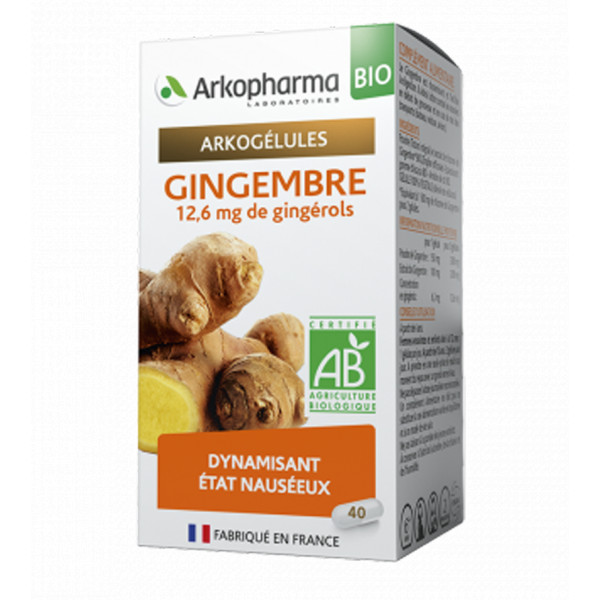 MAC
Risque de 
sous-exposition
=
PROGRESSION
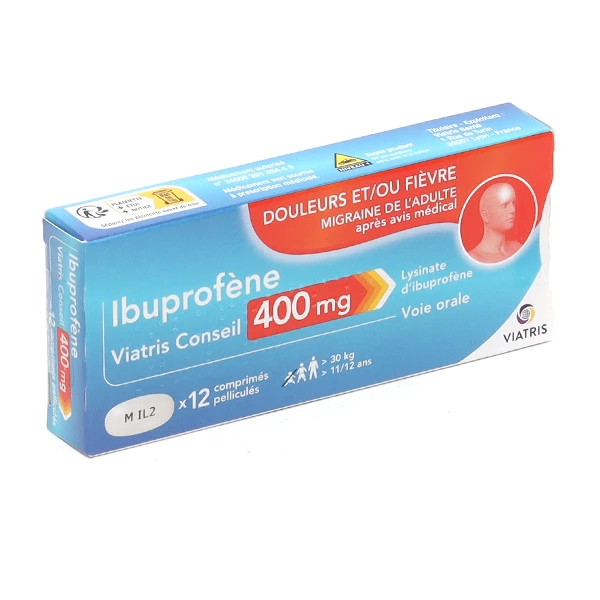 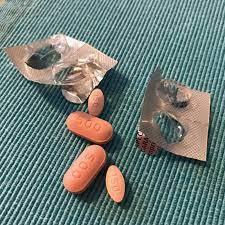 Automédication
+
=
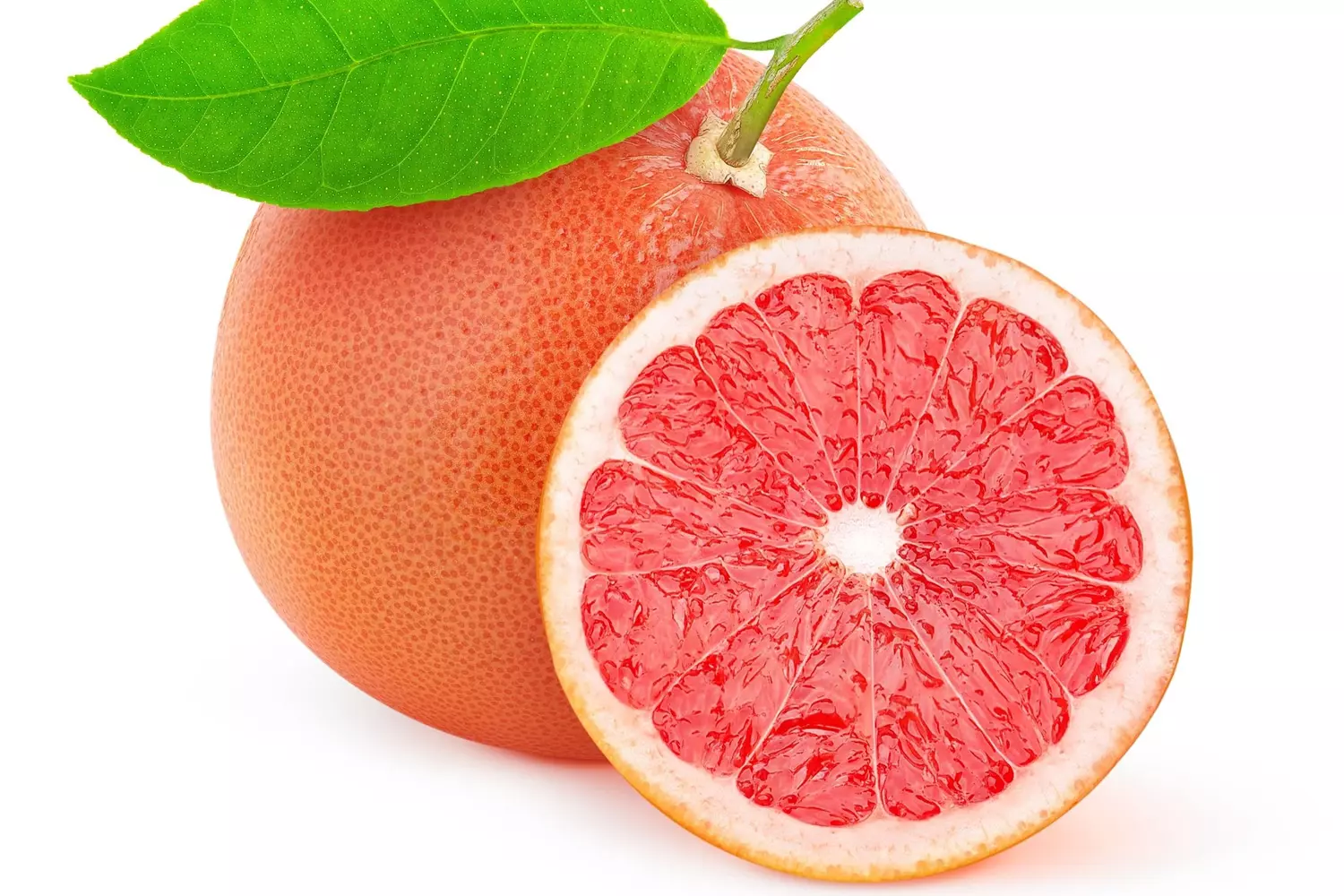 Risque de 
surexposition
=
TOXICITE
Alimentation
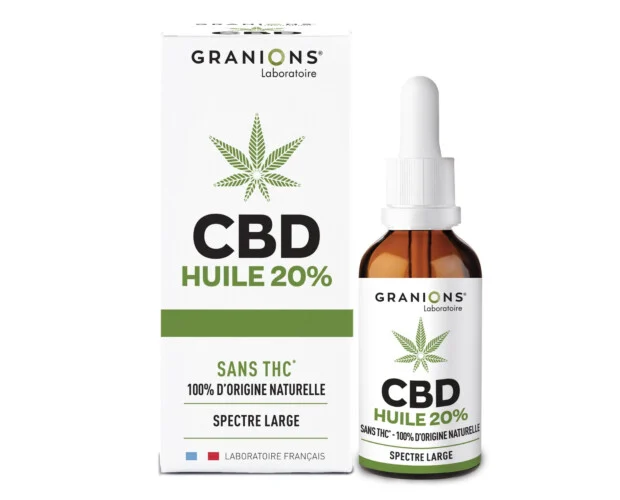 Substances récréatives
21
Problématiques associées au virage ambulatoire
4. Et les interactions médicamenteuses
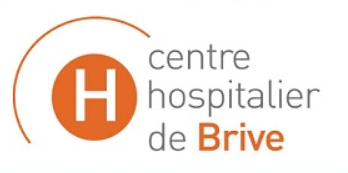 Patient souffrant de cancer fréquemment polymédiqués :
Cohorte française : 961 patients suivis sur 6 ans 
50% des patients, 5,5 médicaments pris par les patients en moyenne
Âge médian : 71 ans (18-95)
69% des patients présentant une interaction médicamenteuse
 Présence d’une IAM pourrait influencer l’évolution cliniquevoire la survie du patient
Source : Streicher et al. Bull Cancer 2023Sharma et al. Drug Aging 2019
22
Problématiques associées au virage ambulatoire
Conséquence : forte variabilité inter-individuelle des thérapies orales
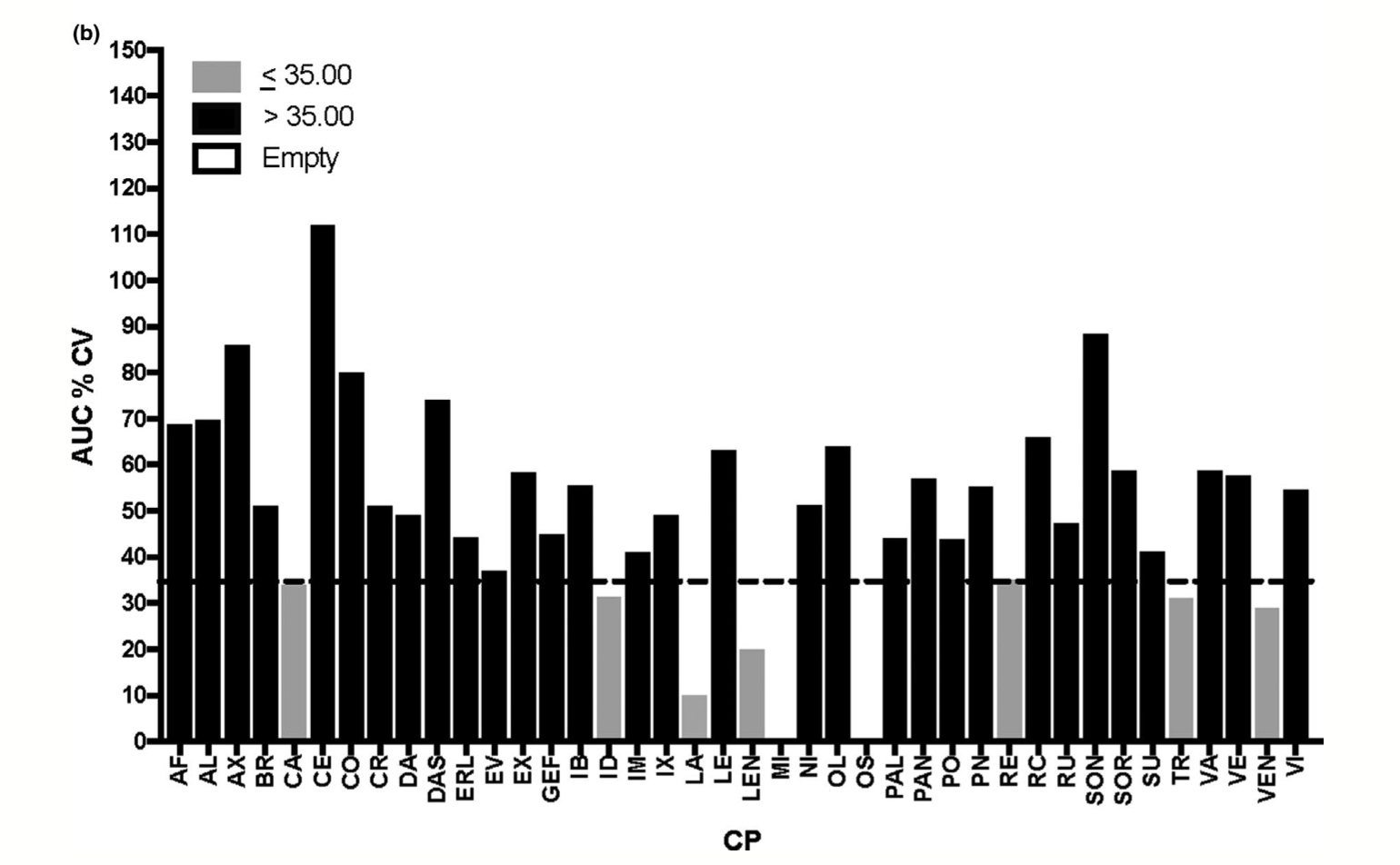 Variabilité inter-individuelle
++++
Rôle du pharmacien
Reyner et al. Clin Transl Sci 2020
23
Développement de la médecine intégrée en oncologie
Approches précoce, systématique et pluridisciplinaire
Décloisonnement des spécialités
Modalités organisationnelles variables :
HDJ tripartite dédiées
Pharmacien, IDE, diététicien, psychologues, psychiatres, assistants sociaux, médecins de la douleur, orthophoniste…
Télésuivi / téléconsultation
Intervention au cours de l’hospitalisation
24
La consultation longue de primo-prescription
25
Consultation longue de primo-prescription
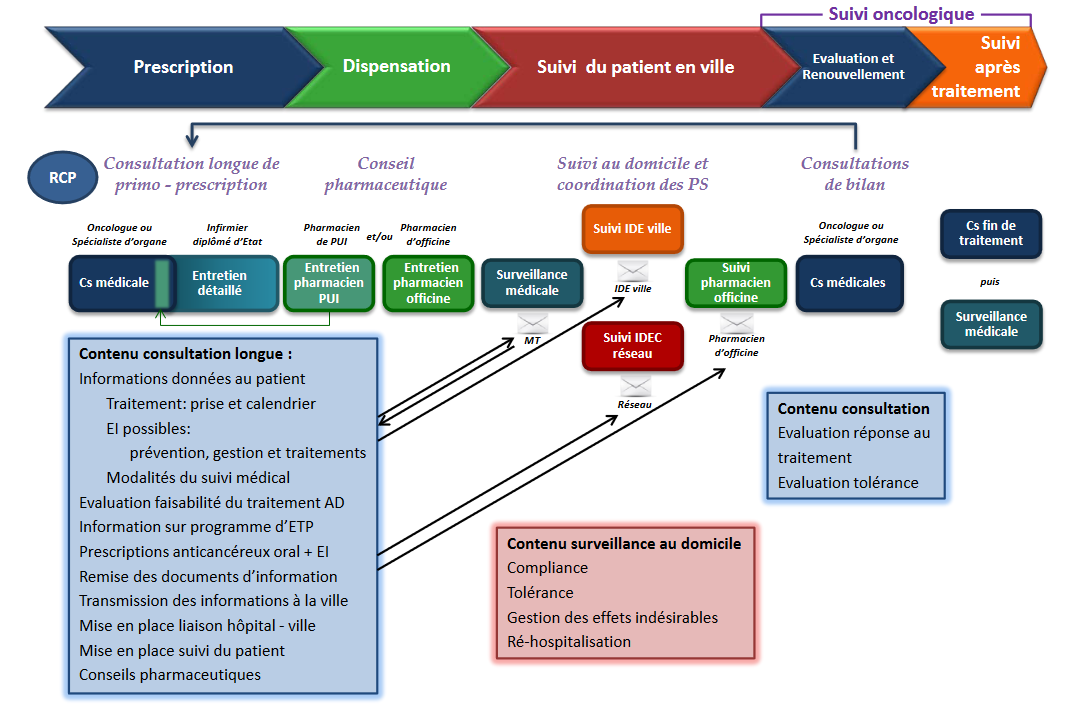 26
Source : rapport Inca « Panorama des cancers en France » 2023
Consultation longue de primo-prescription
Exemple HEGP - APHP
HDJ tripartites (IDE, pharmacien, diététiciennes) les mardi et jeudi après-midi
Équipe de 4 pharmaciens dédiés à l’activité
Env. 350 HDJ annuellement :
27
Consultation longue de primo-prescription
Exemple HEGP – APHP : Consultation pharmaceutique
Enquête sur la gestion des traitements au domicile : 

Difficultés organisationnelle au domicile ? Aidants ? 
Difficultés pour avaler les comprimés ?
Difficultés pour intégrer le nouveau traitement dans la routine du traitement habituel ? Pilulier ? 
Compréhension de la gestion des oublis et retard de prise
Élaboration d’un calendrier de prises
28
Problématiques associées au virage ambulatoire
1. Gestion du traitement
 Remise des calendriers de prise, plans de prise
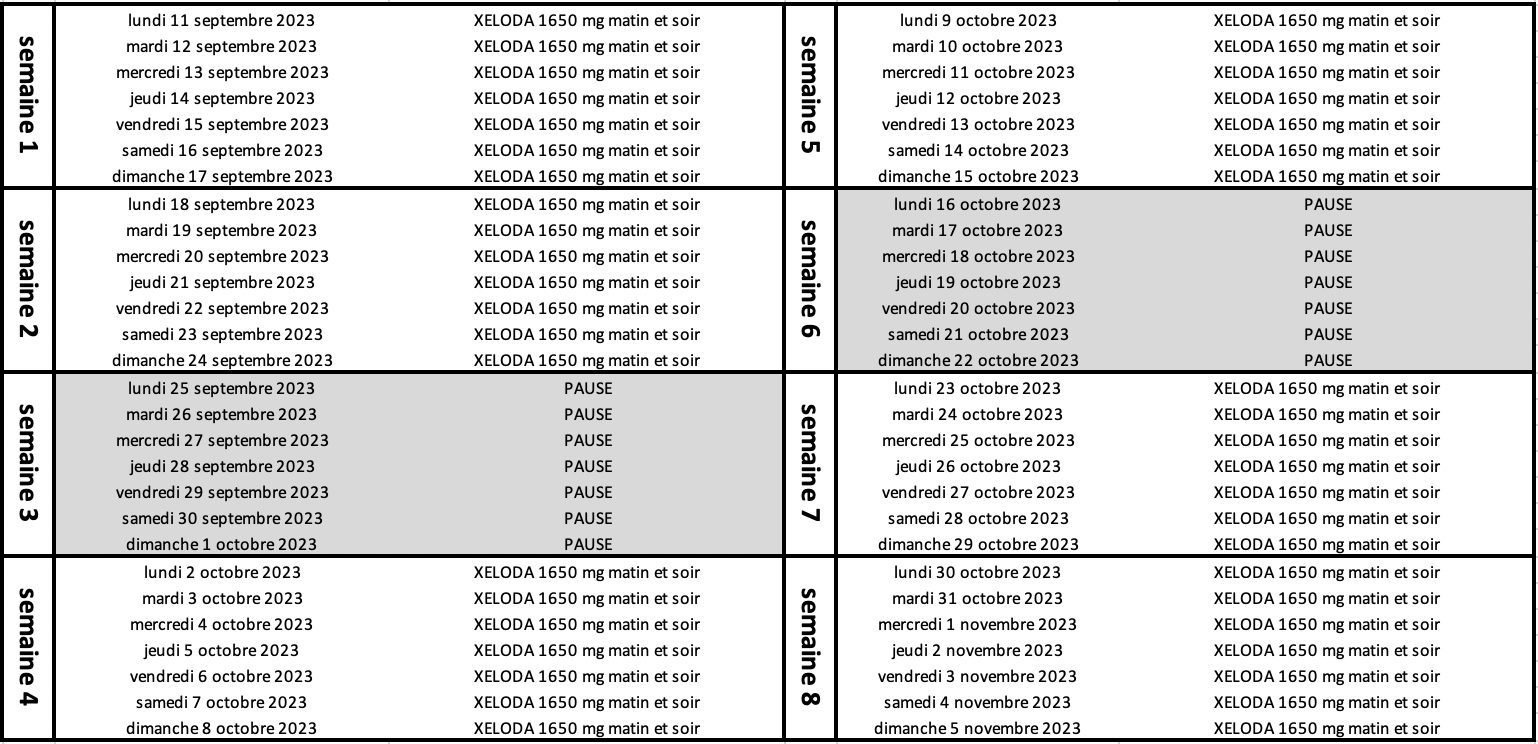 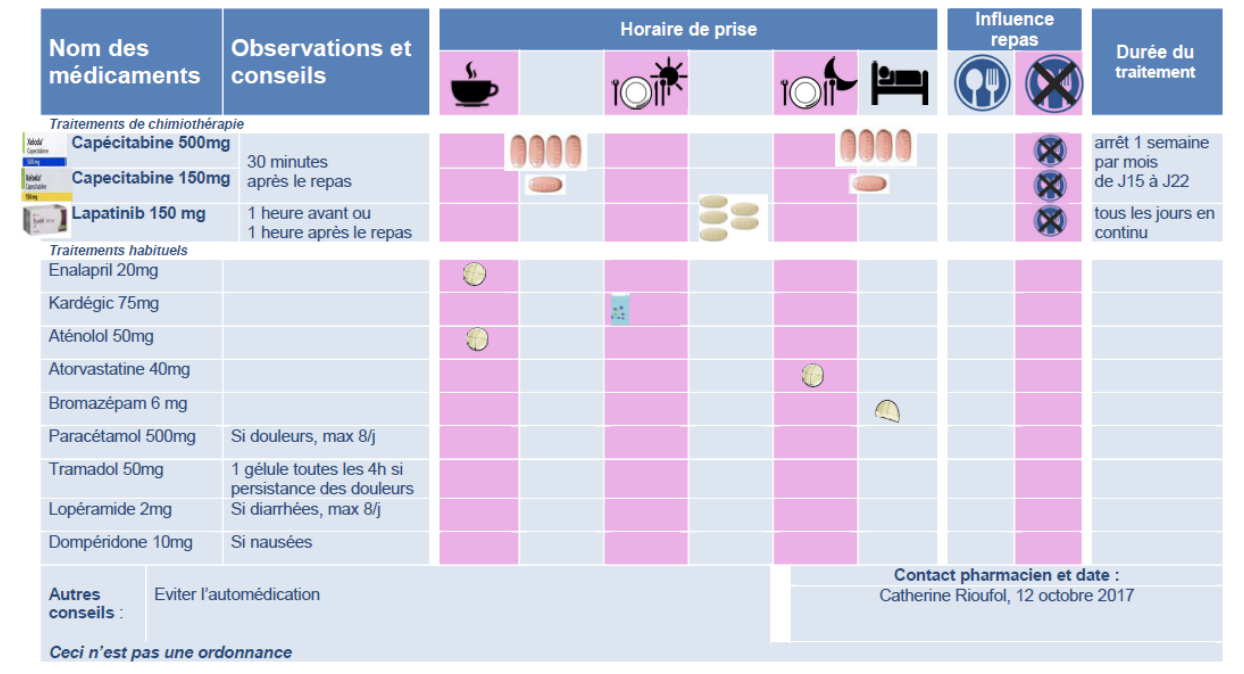 29
Consultation longue de primo-prescription
Exemple HEGP – APHP : Consultation pharmaceutique
Recherche de problèmes d’observance : 

En complémentarité du dosage pharmacologique (mesure directe)
Utilisation d’auto-questionnaire FREEDOM1
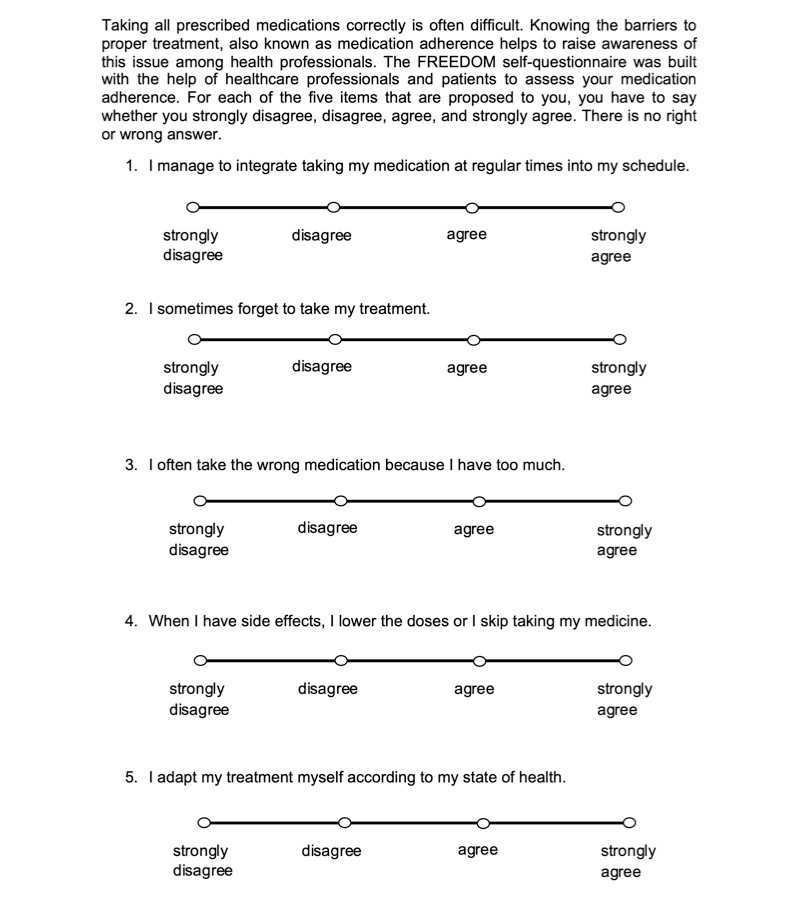 Interprétation machin-learning
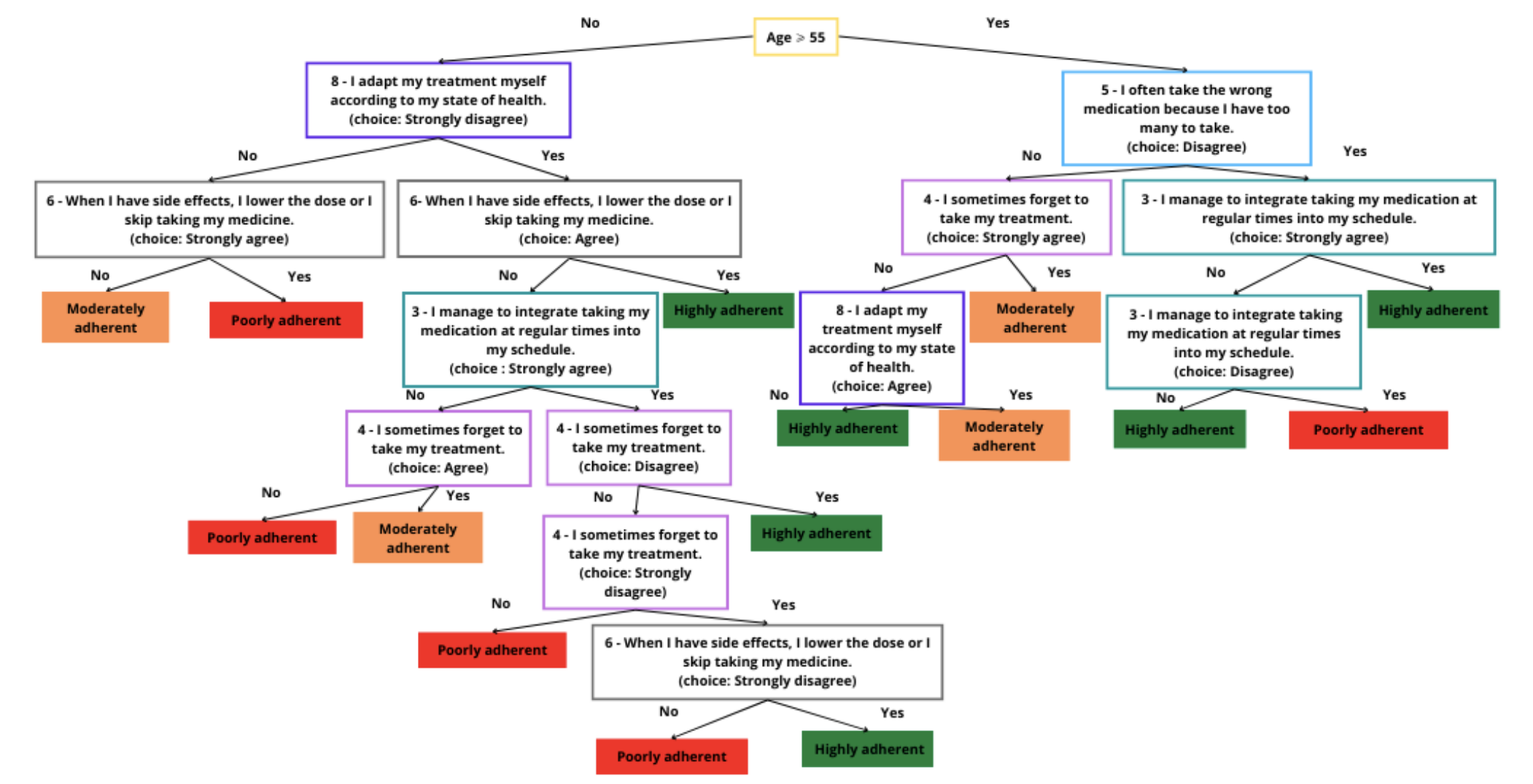 1 Korb-Savoldelli et al. JMIR 2023
30
Consultation longue de primo-prescription
Exemple HEGP – APHP : Consultation pharmaceutique
Recherche de problèmes d’observance : 

Autres questionnaires : GIRERD (sur site Ameli)
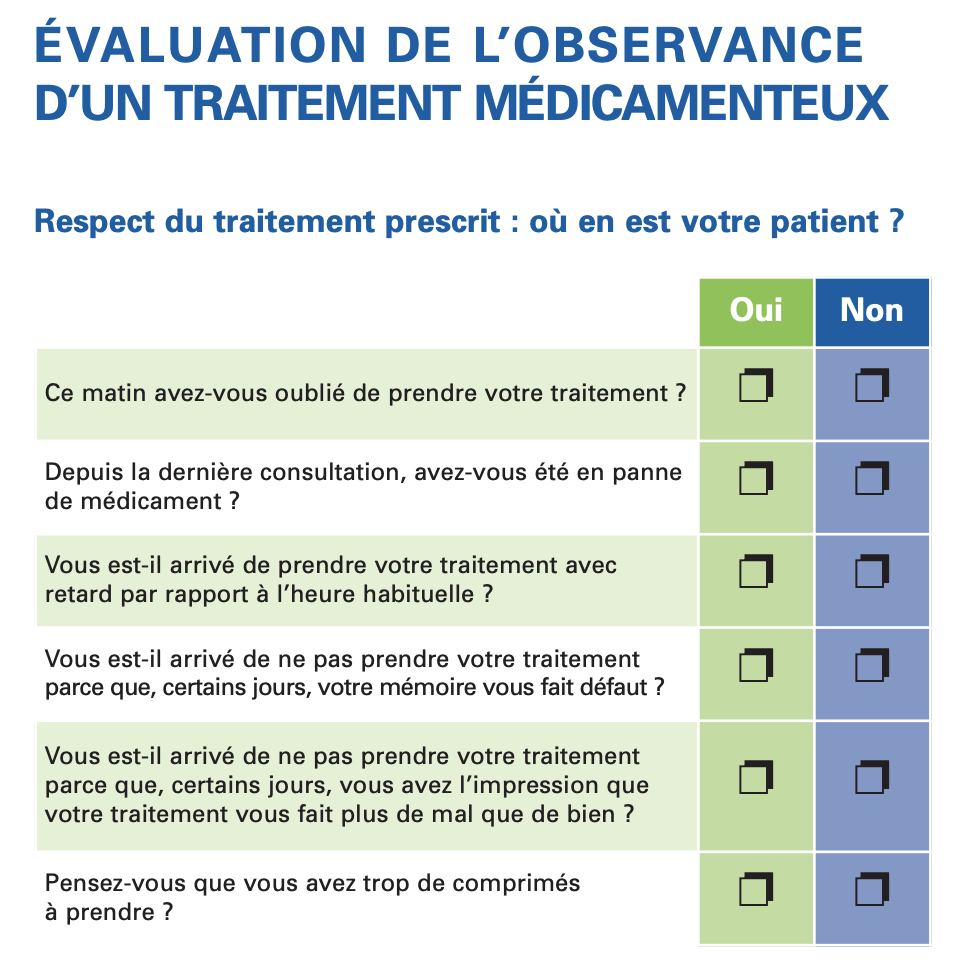 31
Consultation longue de primo-prescription
Exemple HEGP – APHP : Consultation pharmaceutique
Recherche de problèmes d’observance : 

Autres méthodes indirectes :Calcul du Medication Possession Ratio (MPR) : Calcul du Proportion of day Covered (PDC) :
1 Korb-Savoldelli et al. JMIR 2023
32
Consultation longue de primo-prescription
Exemple HEGP – APHP : Consultation pharmaceutique
Recherche de problèmes d’observance : 

Autres méthodes indirectes :
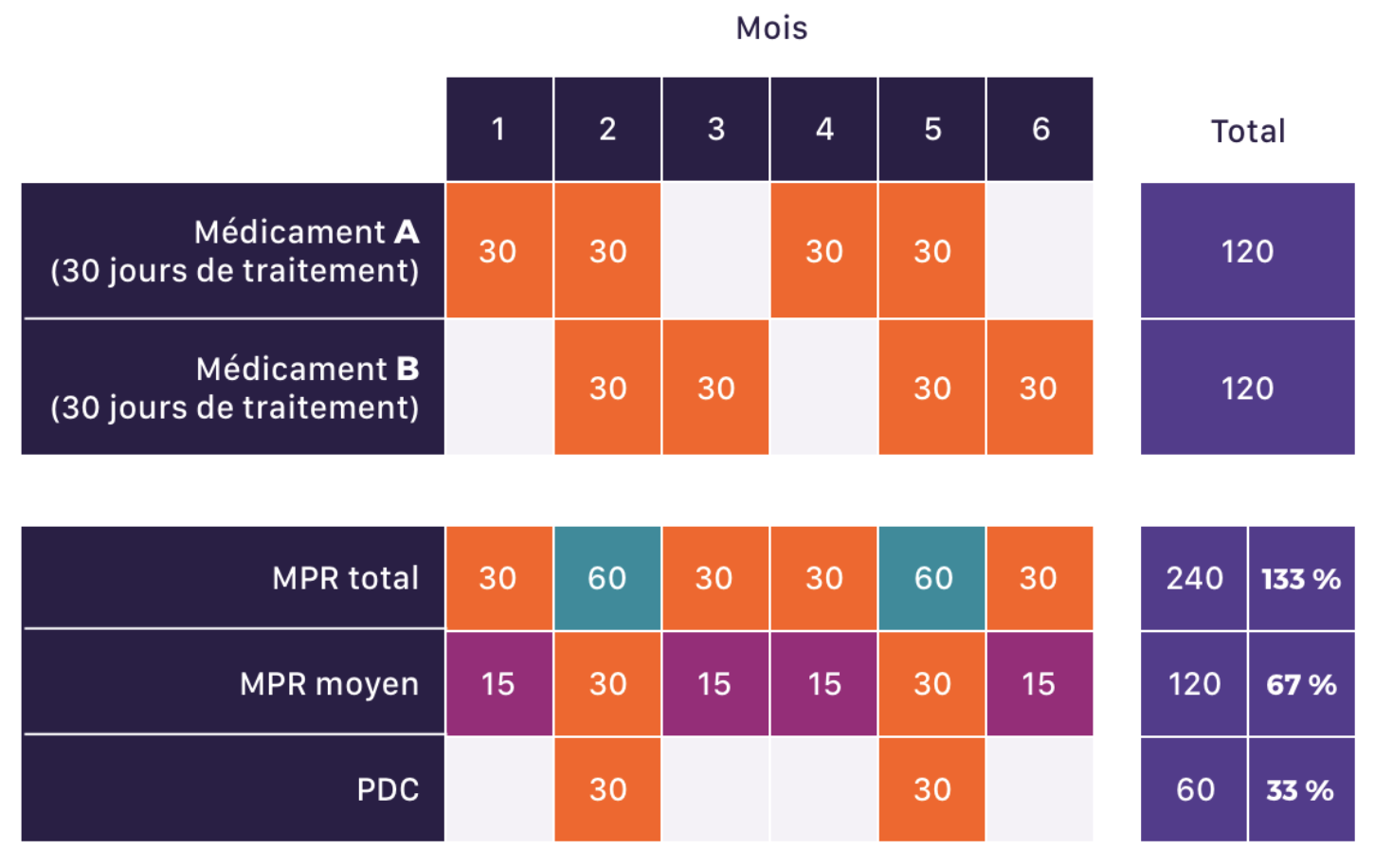 Source : https://hevaweb.com/fr/ (consulté le 19 septembre 2023)
33
Consultation longue de primo-prescription
Exemple HEGP – APHP : Consultation pharmaceutique
Recherche de problèmes d’observance : 

En cas de détection d’une situation de mauvaise observance : Identification des causes associées et solutions proposées :
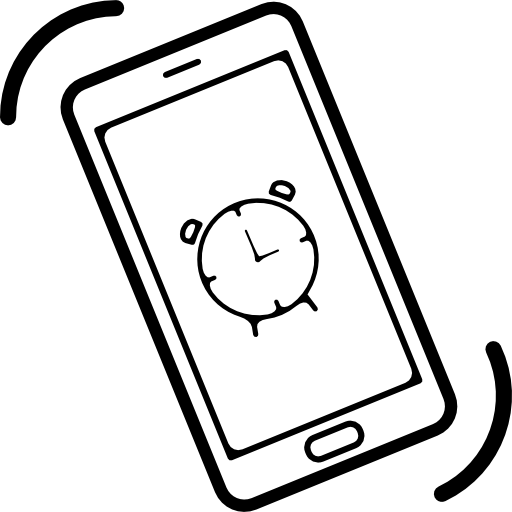 Discussion autour descroyances
Entretiens motivationnels
ETP
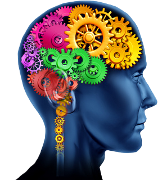 Rappel téléphonique
Applications smartphone
(ex : Pillbox)
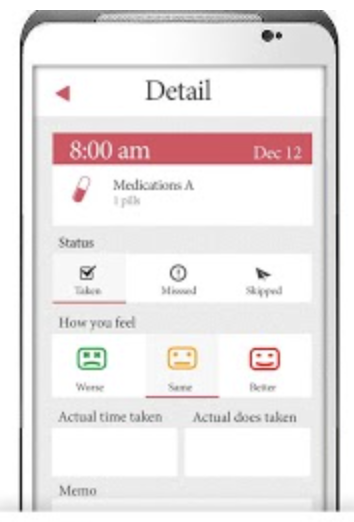 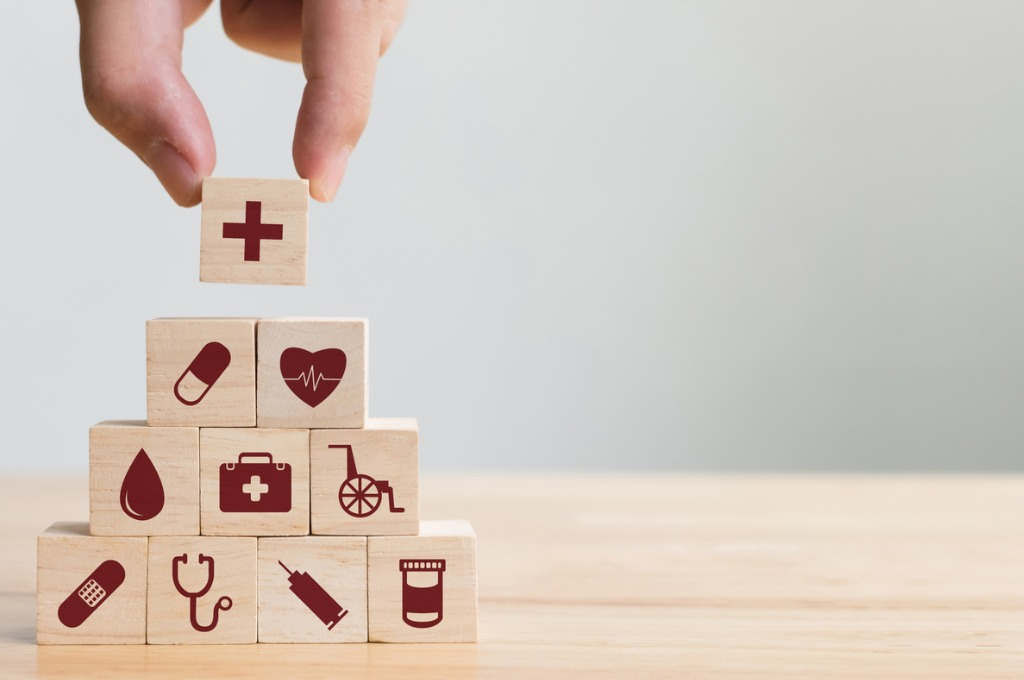 Contraintes du quotidien
Utilisation d’un pilulier
Simplification thérapeutique
Dé-prescription (rationaliser)
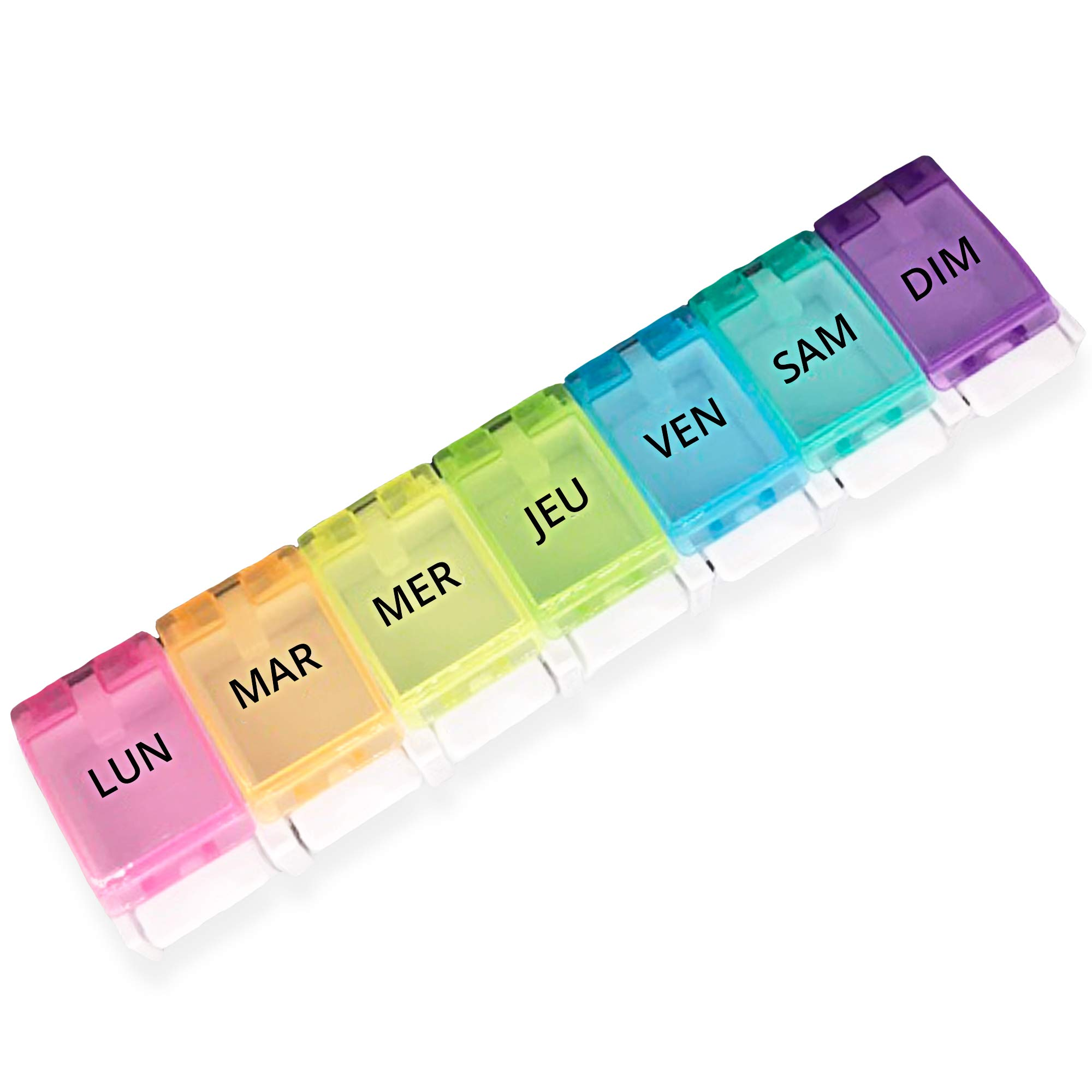 Systèmes de soins/
Accessibilité du 
traitement
Téléconsultations
Suivi téléphonique…
34
Consultation longue de primo-prescription
Exemple HEGP – APHP : Consultation pharmaceutique
Recherche de problèmes d’observance : 

En cas de détection d’une situation de mauvaise observance : Cas des patients gériatriques :
Troubles de déglutition, atteintes bucco-pharyngées
Bouche sèche
Confusion, dépression, démence
Déficit visuel
Troubles de la préhension…
 Avis onco-gériatrique avant d’initier le traitement +++
35
Consultation longue de primo-prescription
Exemple HEGP – APHP : Consultation pharmaceutique - IAM
Recherche d’interactions médicamenteuses :

Processus complexe, consommateur de temps mais relevant de l’expertise (unique) pharmaceutique !
2 types
Interactions PD
Pharmacodynamiques
Interactions PK
Pharmacocinétiques
A
	D
		M
			E
Allongement QT (ex : bosutinib, lenvatinib…)
Risque hémorragique (ex : ibrutinib)
Compléments alimentaires antioxydants ?
36
Consultation longue de primo-prescription
Exemple HEGP – APHP : Consultation pharmaceutique - IAM
Recherche d’interactions médicamenteuses :

Étape 1 : colliger toutes les informations +++
MAC
Phytothérapie, « plantes »
Médecines douces
Compléments alimentaires
Cures de vitamine
Ordonnances habituels
Dossier pharmaceutique
DMP
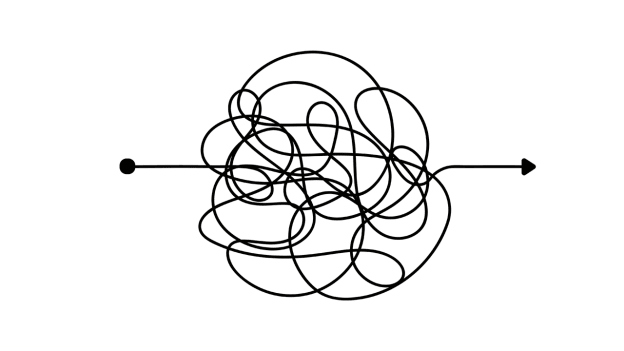 Substances récréatives
CBD
« petits plaisirs perso »
Automédication
Achats sur internet
Habitudes alimentaires
37
Anticancéreux et interactions médicamenteuses
Exemple HEGP – APHP : Consultation pharmaceutique - IAM
A
Interactions PK - Absorption
Adsorbants, mucilages, gels…
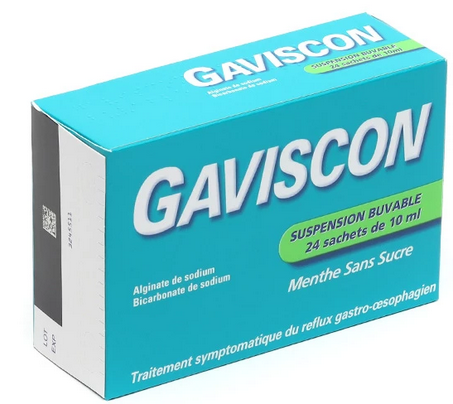 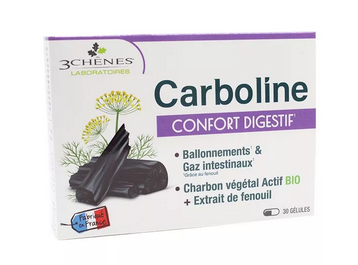 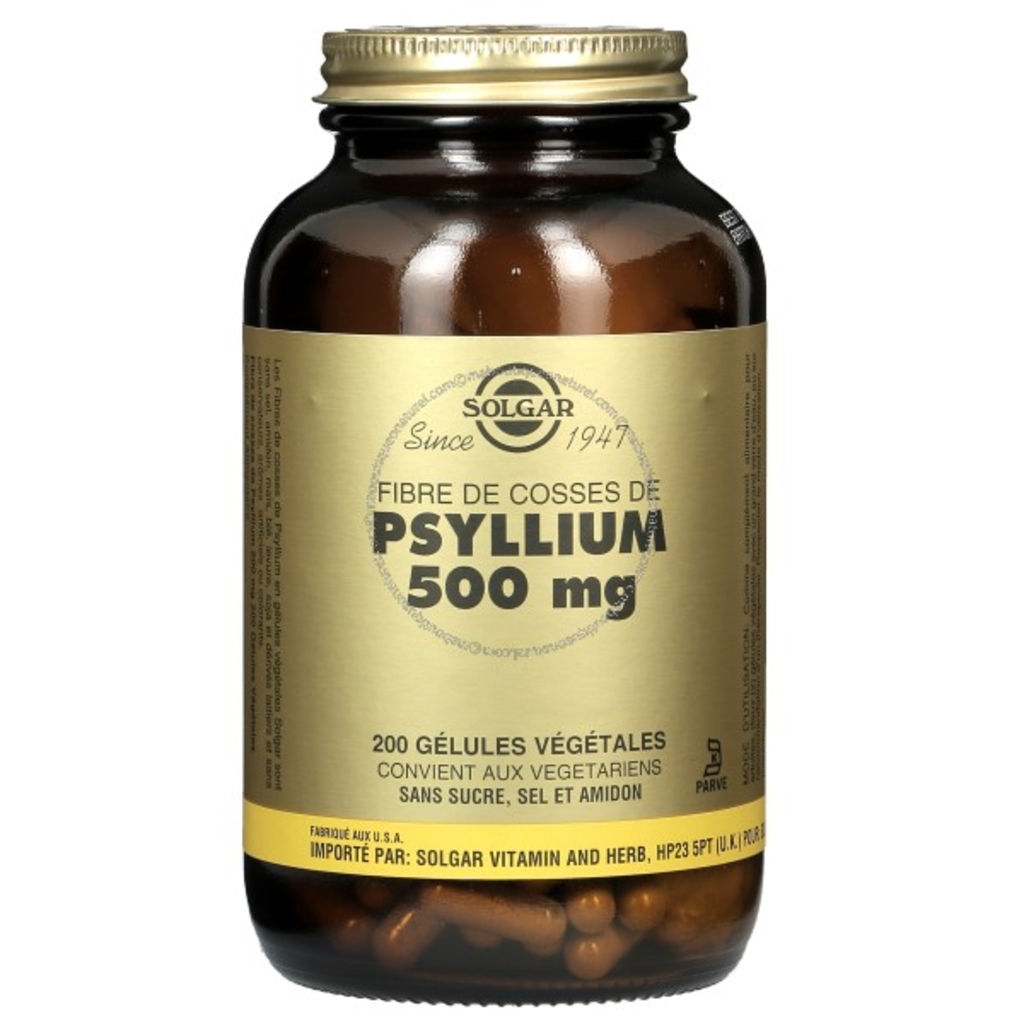 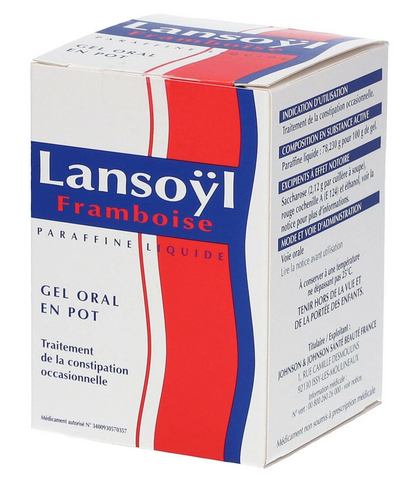 Les cas simples : 
CAT : prise à distance (2h avant ou 2h après l’AKO)
Cependant : automédication +++
38
Anticancéreux et interactions médicamenteuses
Exemple HEGP – APHP : Consultation pharmaceutique - IAM
A
Interactions PK - Absorption
IPP, anti-H2, pansements gastriques…

Anticancéreux à absorption pH-dépendante, impact sur AUC

ERLOTINIB		-46%
GEFITINIB		-47%
NILOTINIB		-34%
DASATINIB		-32%
PAZOPANIB		-40%
Source : Van Leeuwen et al Lancet Oncol 2015, Kletel et al. Anticancer drugs 2015, Tan et al. Cancer Chemother Pharmacol 2013, Pape et al. BJP 2016, 
Yin et al. J Clin Pharmacol 2010
39
Anticancéreux et interactions médicamenteuses
Exemple HEGP – APHP : Consultation pharmaceutique - IAM
A
Interactions PK - Absorption
IPP, anti-H2, pansements gastriques…
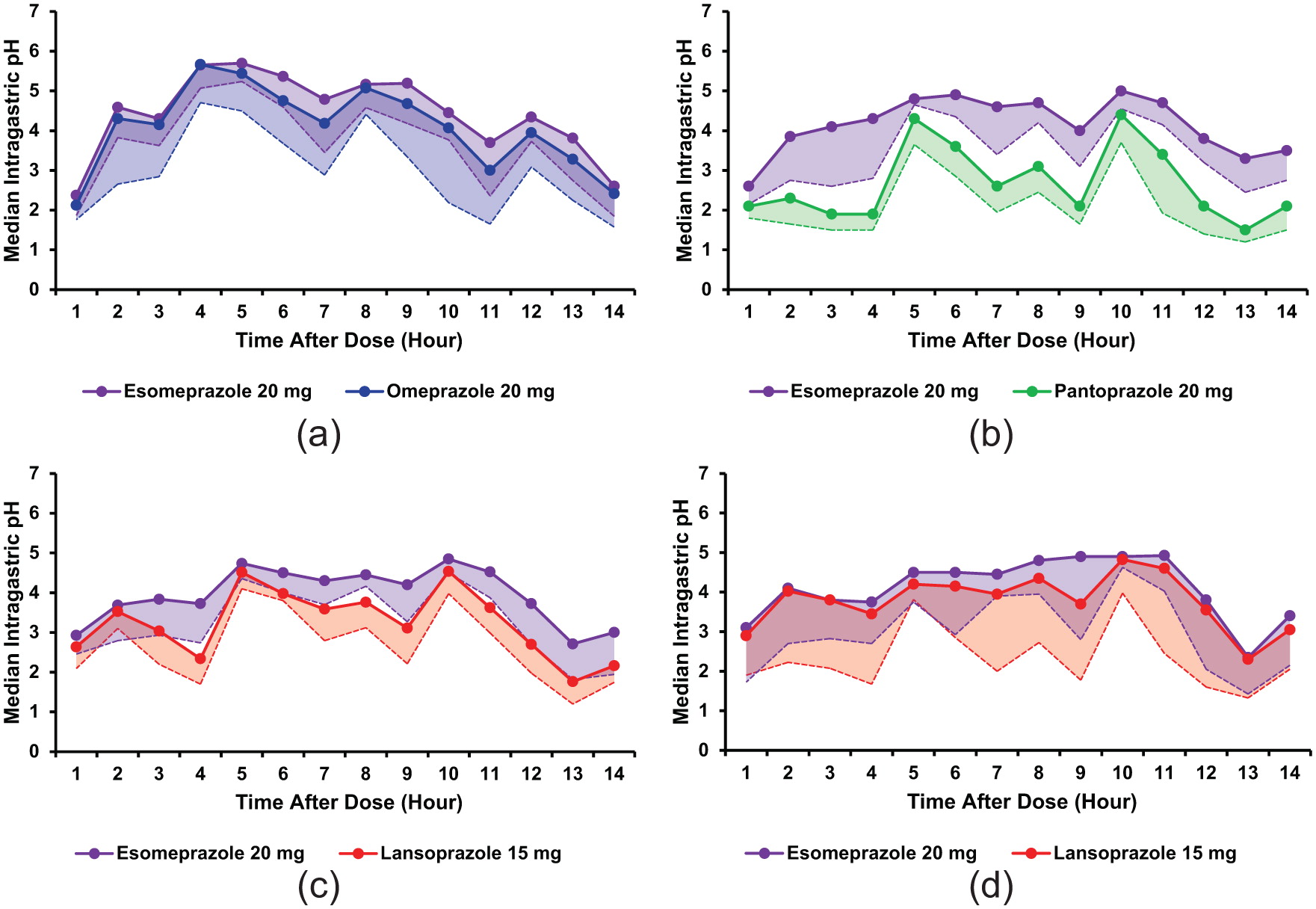 Avec dosages
OTC (faibles)

Prétraitements de
5 jours
40
Source : Katz et al. Ther Adv in Gastrol 2015
Anticancéreux et interactions médicamenteuses
Exemple HEGP – APHP : Consultation pharmaceutique - IAM
A
Interactions PK - Absorption
IPP, anti-H2, pansements gastriques…
RATIONALISER 
Indication médicale valide ?
INFORMER 
Risque d’IAM
Risques associés à une utilisation au long cours des IPP
RECHERCHER UNE ALTERNATIVE 
Décalage des prises
Relai IPP par un alginate ?
41
Source : Katz et al. Ther Adv in Gastrol 2015
Anticancéreux et interactions médicamenteuses
Exemple HEGP – APHP : Consultation pharmaceutique - IAM
D
Déplacement de la liaison aux protéines plasmatiques  importance secondaire en pratique clinique
Inducteurs de P-gp et diminution de la distribution dans le système nerveux central (ex : géfitinib)
42
Anticancéreux et interactions médicamenteuses
Exemple HEGP – APHP : Consultation pharmaceutique - IAM
M
Ex d’explications métaphorique
pour le patient :
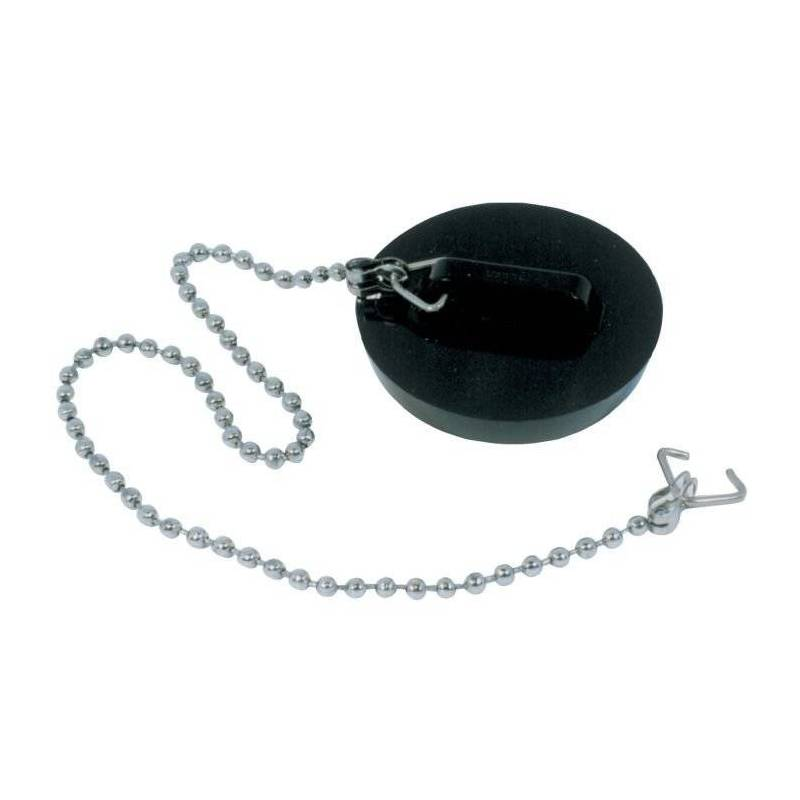 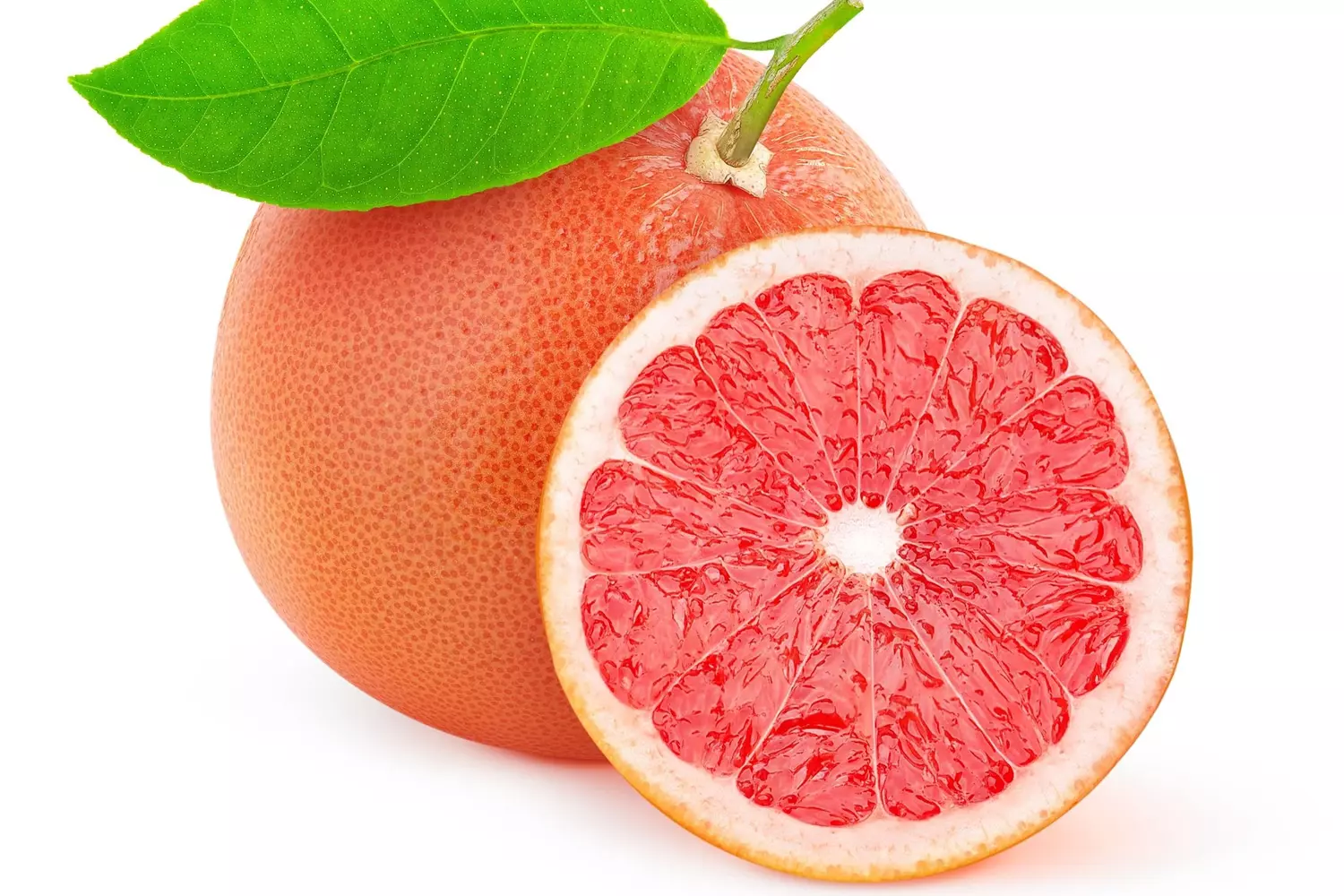 =
Source : site Oncolien SFPO
43
Anticancéreux et interactions médicamenteuses
Exemple HEGP – APHP : Consultation pharmaceutique - IAM
M
Sources de données pour les médicaments à AMM :
Ouvrages de référence :
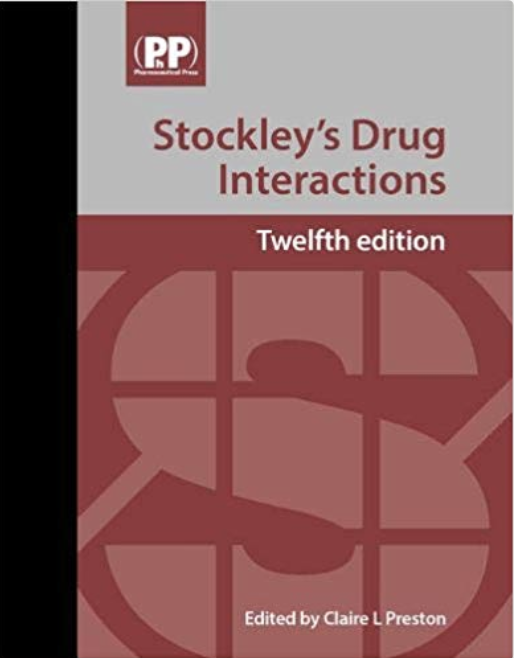 44
Anticancéreux et interactions médicamenteuses
Exemple HEGP – APHP : Consultation pharmaceutique - IAM
M
Sources de données orientée immunosuppresseurs:
45
Anticancéreux et interactions médicamenteuses
Exemple HEGP – APHP : Consultation pharmaceutique - IAM
M
Sources de données orientée phytothérapie :
Ouvrages de référence :
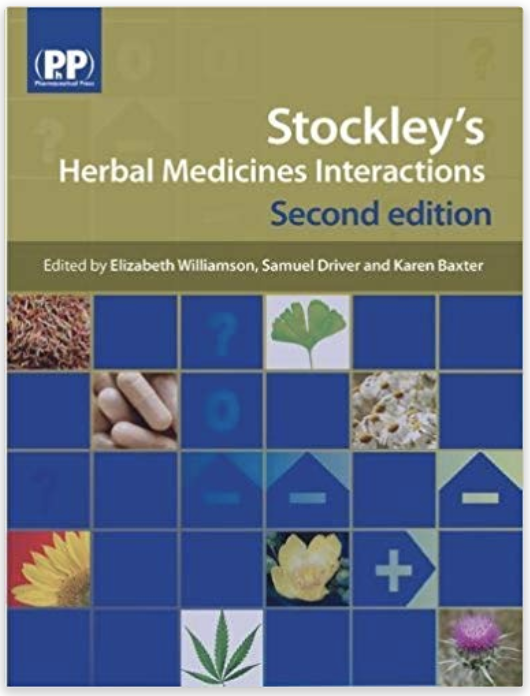 46
Anticancéreux et interactions médicamenteuses
Exemple HEGP – APHP : Consultation pharmaceutique - IAM
M
Sources de données orientée anticancéreux oraux :
Les fiches Oncolien de la SFPO :
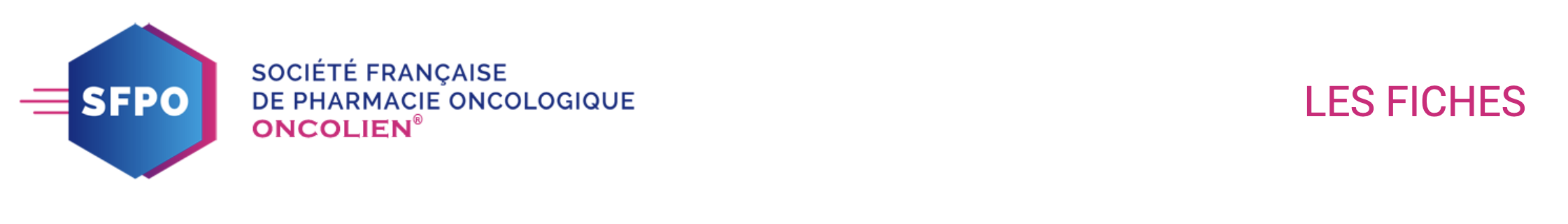 47
Anticancéreux et interactions médicamenteuses
Exemple HEGP – APHP : Consultation pharmaceutique - IAM
M
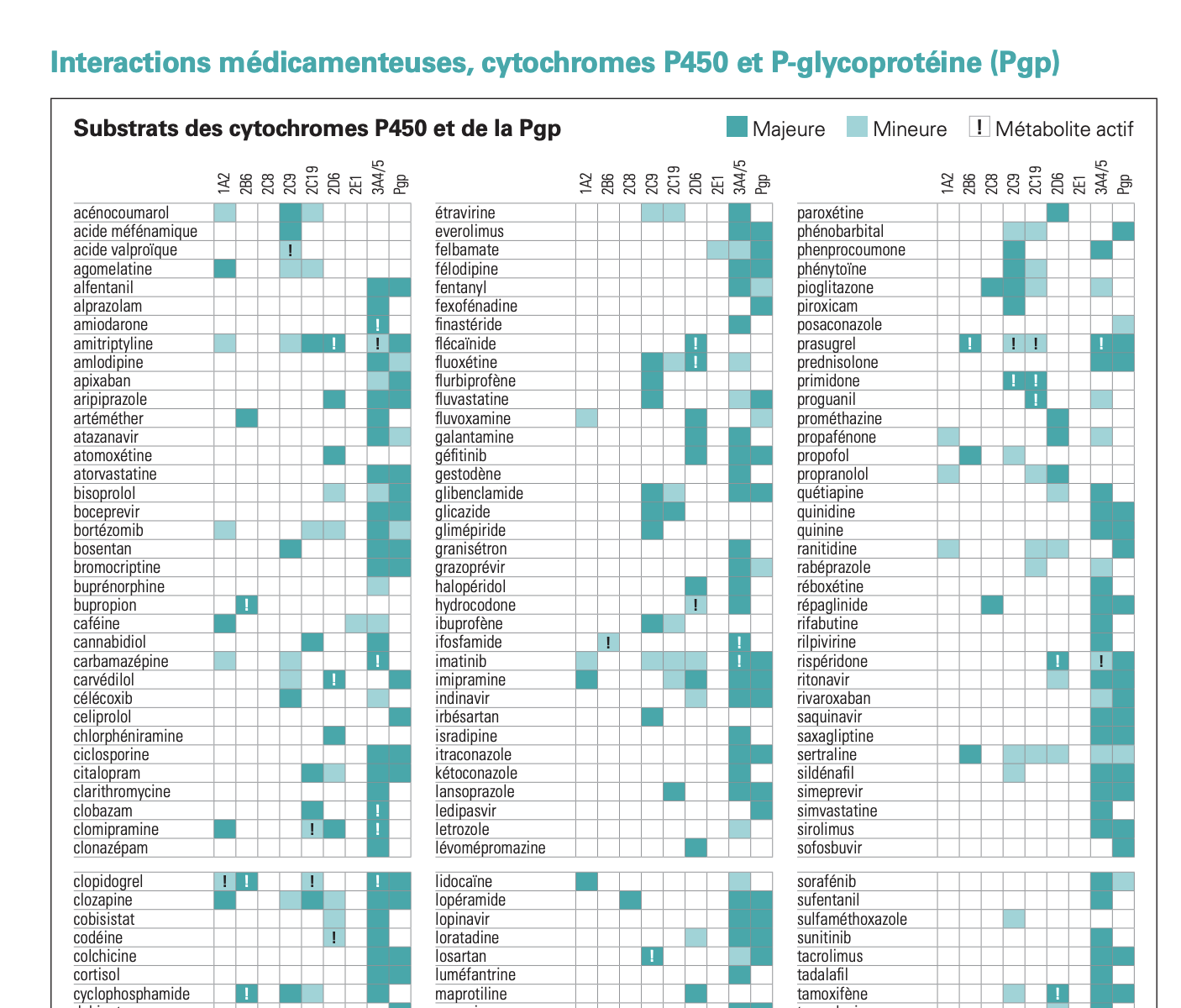 Outil des HUG :
48
Anticancéreux et interactions médicamenteuses
Exemple HEGP – APHP : Consultation pharmaceutique - IAM
M
Focus DDI predictor : https://www.ddi-predictor.org/predictor/ddi
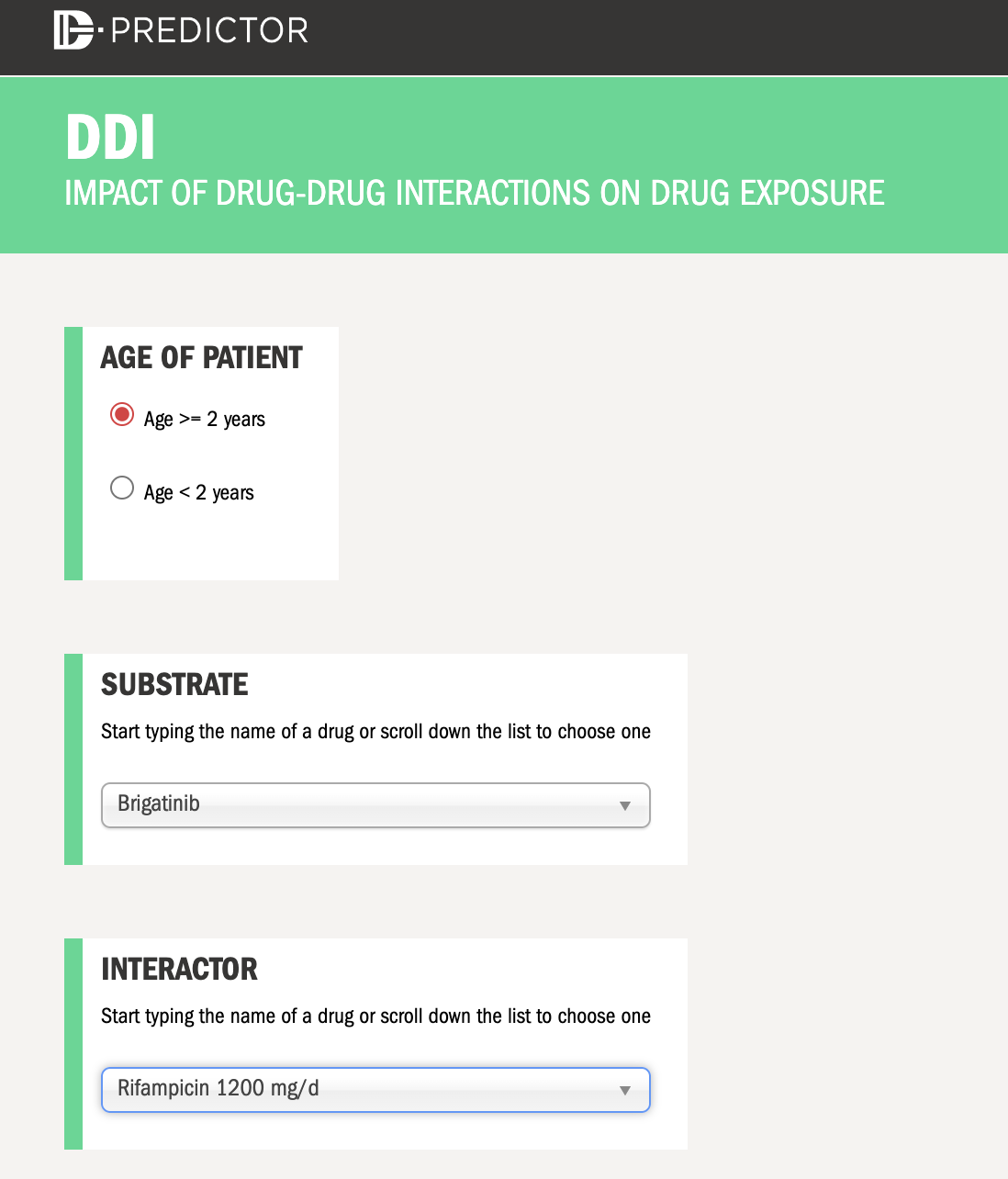 1) Renseigner l’anticancéreux2) Renseigner la co-médication
49
Anticancéreux et interactions médicamenteuses
Exemple HEGP – APHP : Consultation pharmaceutique - IAM
M
Focus DDI predictor : https://www.ddi-predictor.org/predictor/ddi
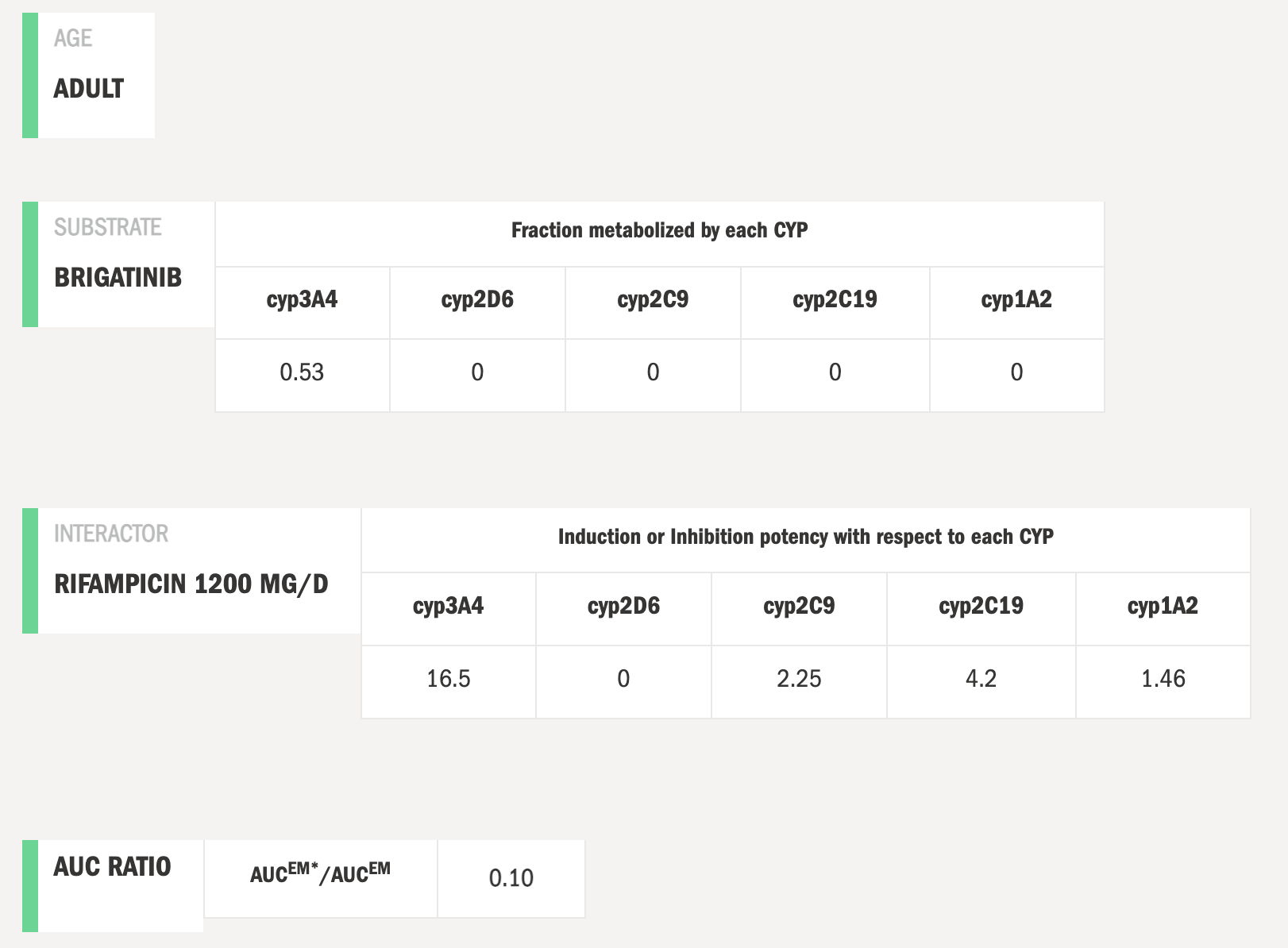 Exposition plasmatique en brigatinib diminuée
de 90% en présence de rifampicine
50
Anticancéreux et interactions médicamenteuses
Exemple HEGP – APHP : Consultation pharmaceutique - IAM
M
Focus MSKCC about herbs:
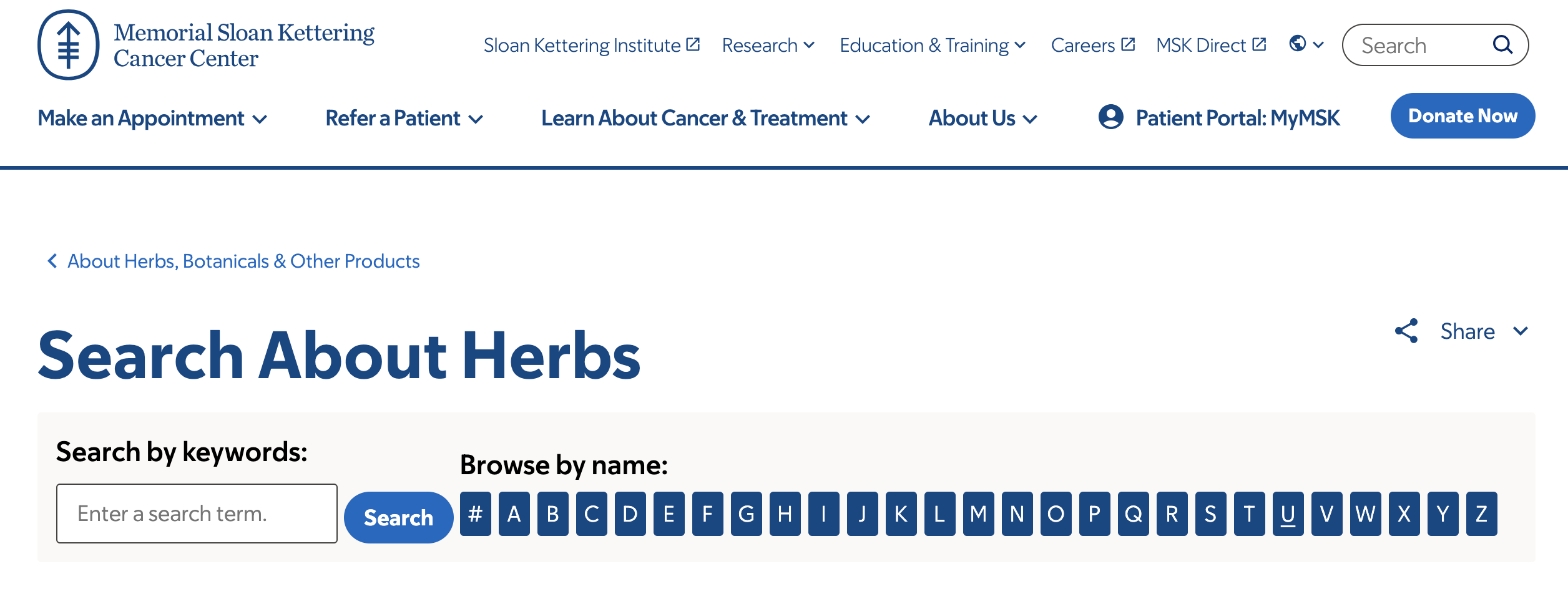 https://www.mskcc.org/cancer-care/diagnosis-treatment/symptom-management/integrative-medicine/herbs/search
51
Anticancéreux et interactions médicamenteuses
Exemple HEGP – APHP : Consultation pharmaceutique - IAM
M
Focus MSKCC about herbs:
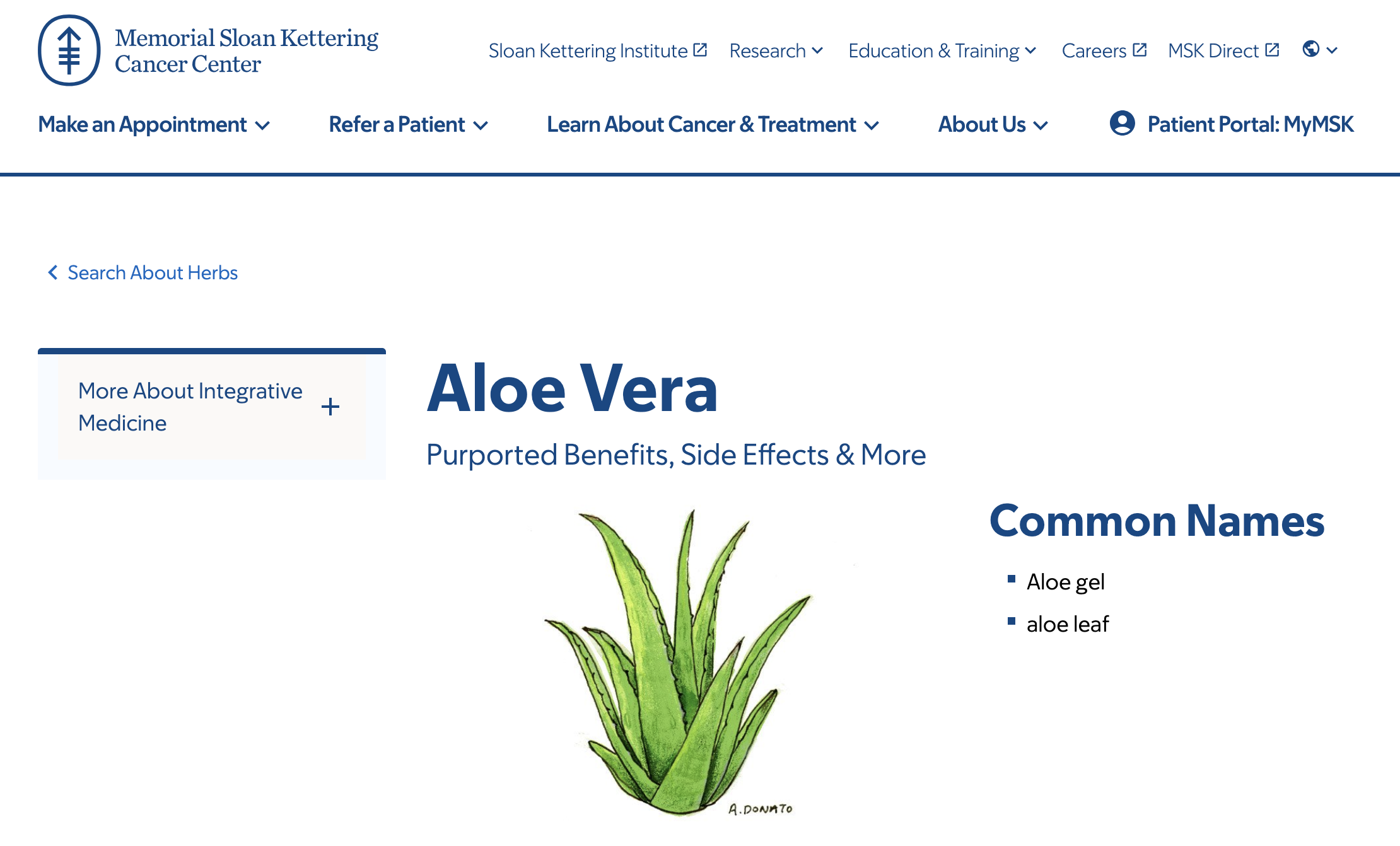 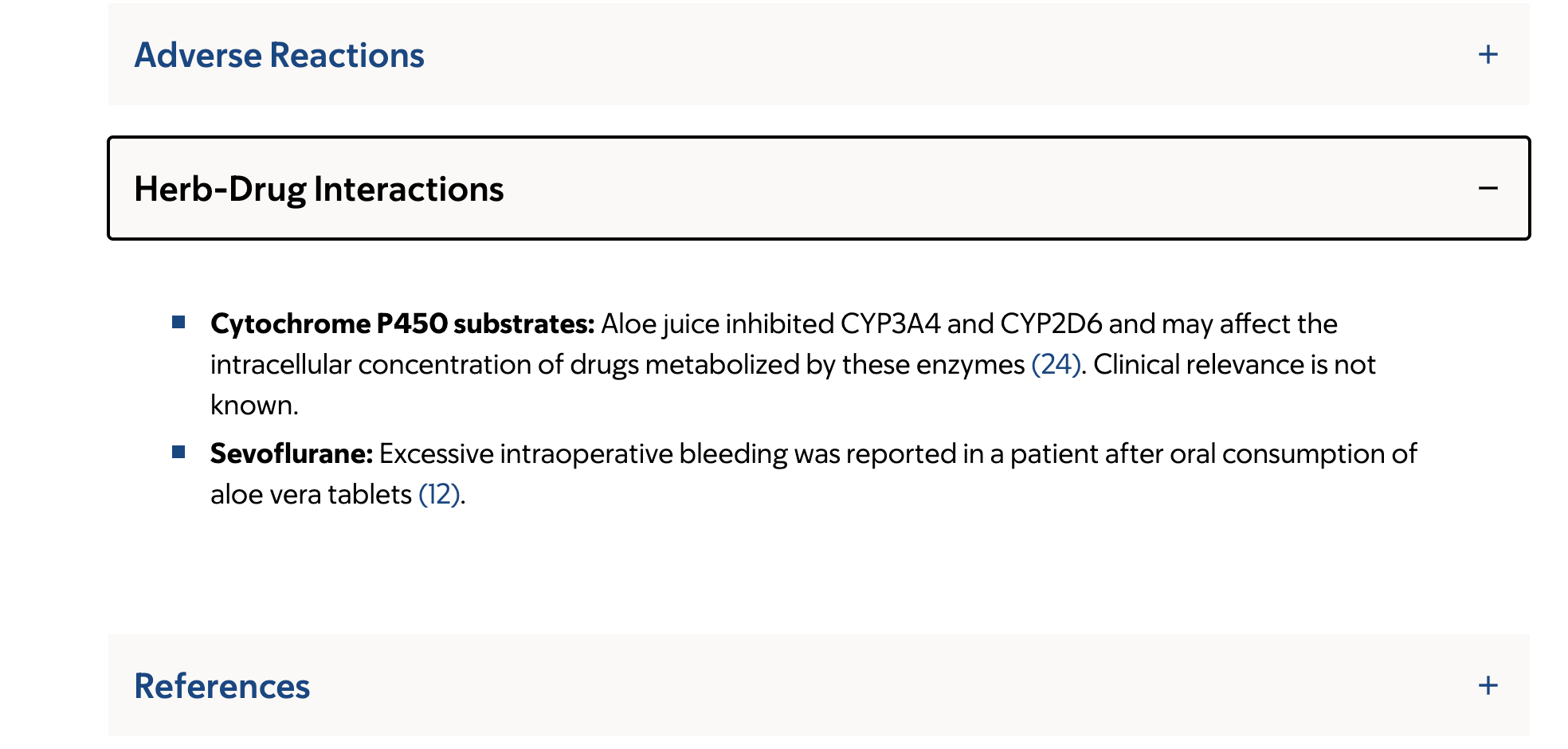 https://www.mskcc.org/cancer-care/diagnosis-treatment/symptom-management/integrative-medicine/herbs/search
52
Anticancéreux et interactions médicamenteuses
Exemple HEGP – APHP : Consultation pharmaceutique - IAM
M
En France, étude multicentrique, 18 CH, 850 patients :
30 à 60% des patients atteints de cancer ont recours aux MAC
46% n’en parlent jamais à leur médecin

Sources : internet, naturopathe

Interactions prouvées (millepertuis, jus de pamplemousse), ou théoriques, parfois contradictoires (ex : curcuma)
Source : Brugirard et al. Supportive car in cancer 2011
53
Anticancéreux et interactions médicamenteuses
Exemple HEGP – APHP : Consultation pharmaceutique - IAM
M
Si le patient ne souhaite pas arrêter/limiter la phytothérapie :
 
Information sur le risque +++
Tisanes ou gélules à base de poudre de plantes > gélules à extraits hydroalcooliques (augmentation biodisponibilité)
Conseiller prises en inter-cures si traitement discontinu
Conseiller spécialité de phytothérapie plutôt qu’un complément alimentaire à la composition complexe
Conseiller homéopathie si le patient est réceptif
54
Anticancéreux et interactions médicamenteuses
Exemple HEGP – APHP : Consultation pharmaceutique - IAM
E
Médicaments à forte clairance rénale associés à un néphrotoxiques :		Ex : capécitabine + AINS
55
Anticancéreux et antioxydants
Exemple HEGP – APHP : Consultation pharmaceutique - IAM
PD
Exemple d’IAM pharmacodynamique suspectée dont la balance bénéfice-risque n’est pas favorable : ANTIOXYDANTS
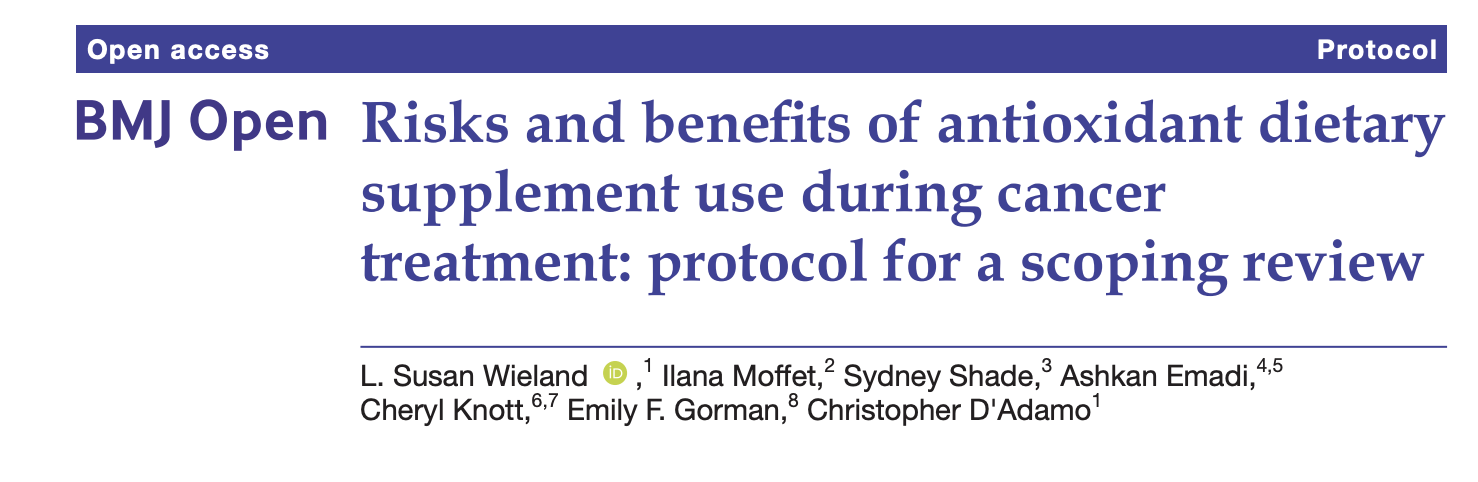 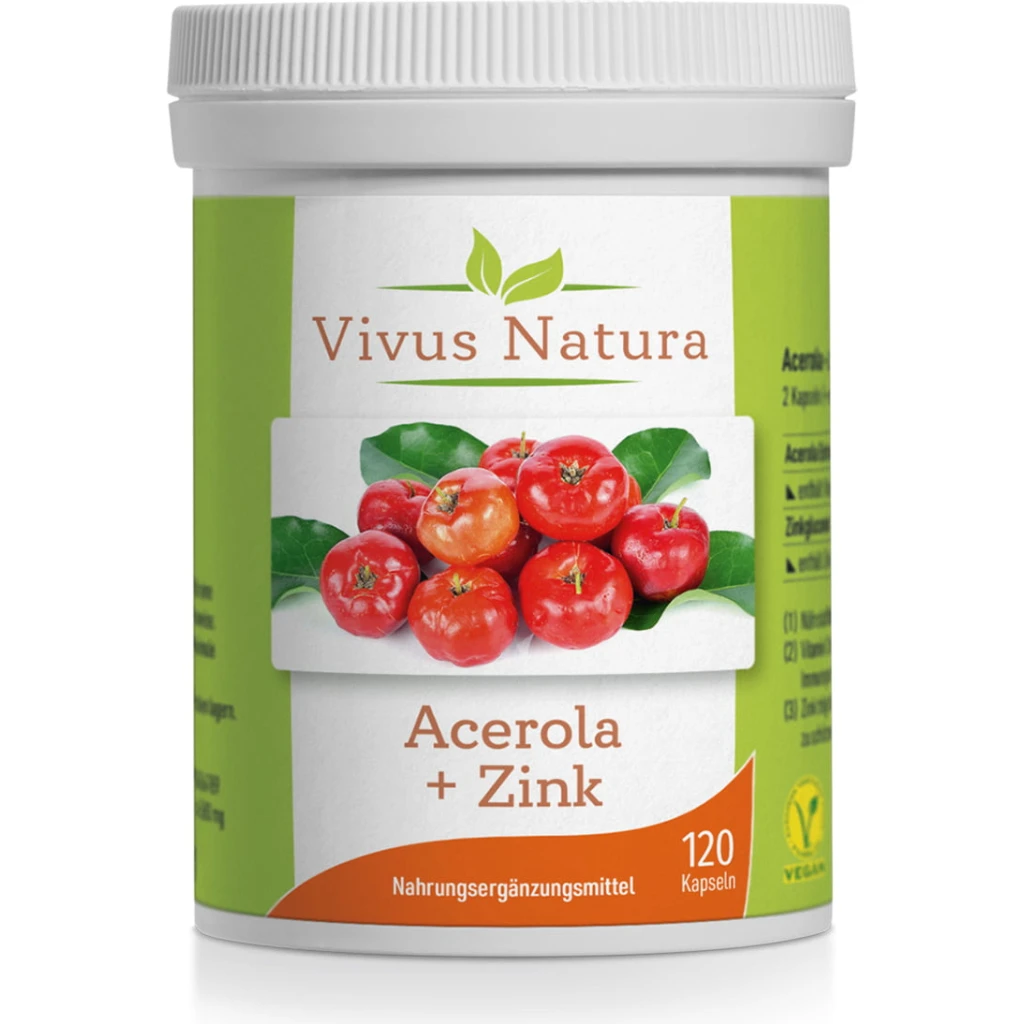 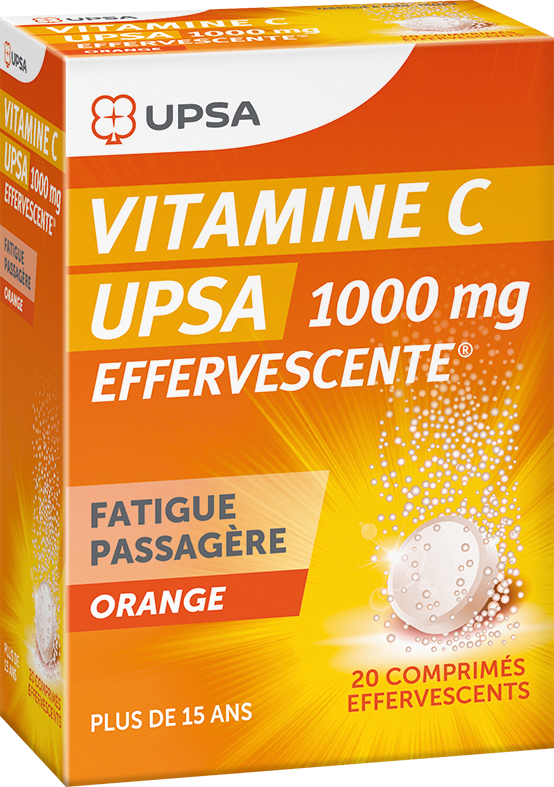 56
Anticancéreux et interactions médicamenteuses
Exemple HEGP – APHP : Consultation pharmaceutique - IAM
Recherche d’IAM
Autres situations
Phytothérapie
Vidal et/ou thériaque
MSKCC
Chimiothérapie orale
DDI predictor
Hedrine
Cancer drug int
Antiviraux
Micromedex
Stockley’s
Vidal et/ou thériaque
HIV drug int
RCP
Pubmed
DDI predictor
Hep drug int
Stockley’s
Micromedex
Pubmed
Pubmed
RCP
Pubmed
Associer plusieurs bases de données pour recherche d’IAM +++
57
Détection précoce et gestion des toxicités
Exemple HEGP – APHP : Consultation IDE – toxicités
 toxicités rapportées par les patients (PRO – patient reported outcome) et grade correspondant selon la classification CTCAE v5
58
Détection précoce et gestion des toxicités
Exemple HEGP – APHP : Consultation IDE – toxicités
 Bien vérifier que le patient a été chercher l’ensemble de ses ordonnances de soins de support à la pharmacie au moment de l’initiation de l’anticancéreux oral.
59
Consultations de suivi (PHH et/ou PHO)
60
Consultations de suivi
Exemple HEGP – APHP : Consultation pharmaceutique - IAM
Soit avec l’équipe hospitalière :
J15, M1, M3…
Suivi téléphonique par IDE/IPA
Évaluation de la tolérance immédiate, de la compréhension du traitement, suivi pharmacologique, ECG…
Soit relai par les professionnels de ville :
Temps passé avec le patient par l’équipe hospitalière
Temps passé avec le patient par le PHO et le MT
Diagnostic
Temps
61
Le lien ville-hôpital
62
Lien ville-hôpital
Créer le lien avec les professionnels de ville autour du patient
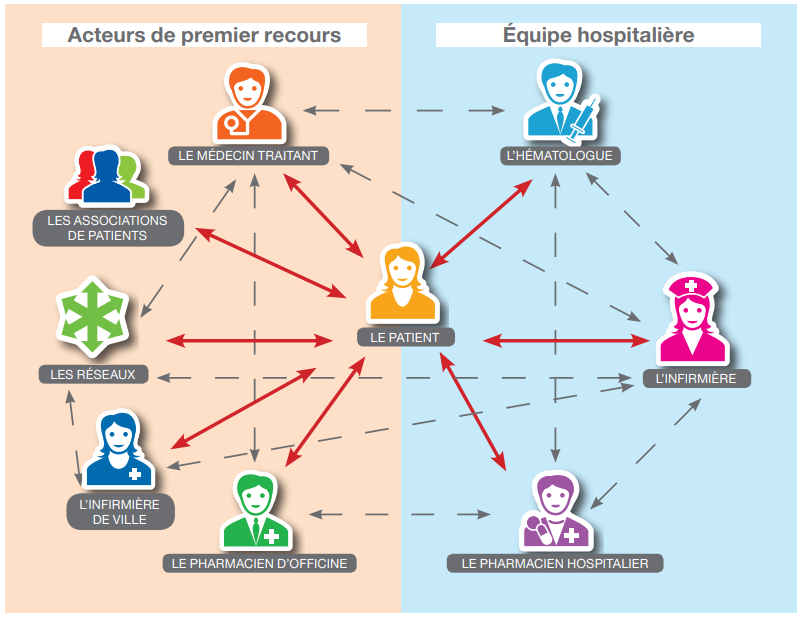 63
Lien ville-hôpital
3 grands enjeux :
Amélioration de l’observance
Diminution des interactions médicamenteuses
Suivi des effets indésirables

Avec pour finalité : 
Une thérapeutique plus efficace : meilleure chance d’efficacité
Une thérapeutique plus sûre : moins de toxicités grade II ou +, moins d’hospitalisations non programmées
64
Lien ville-hôpital
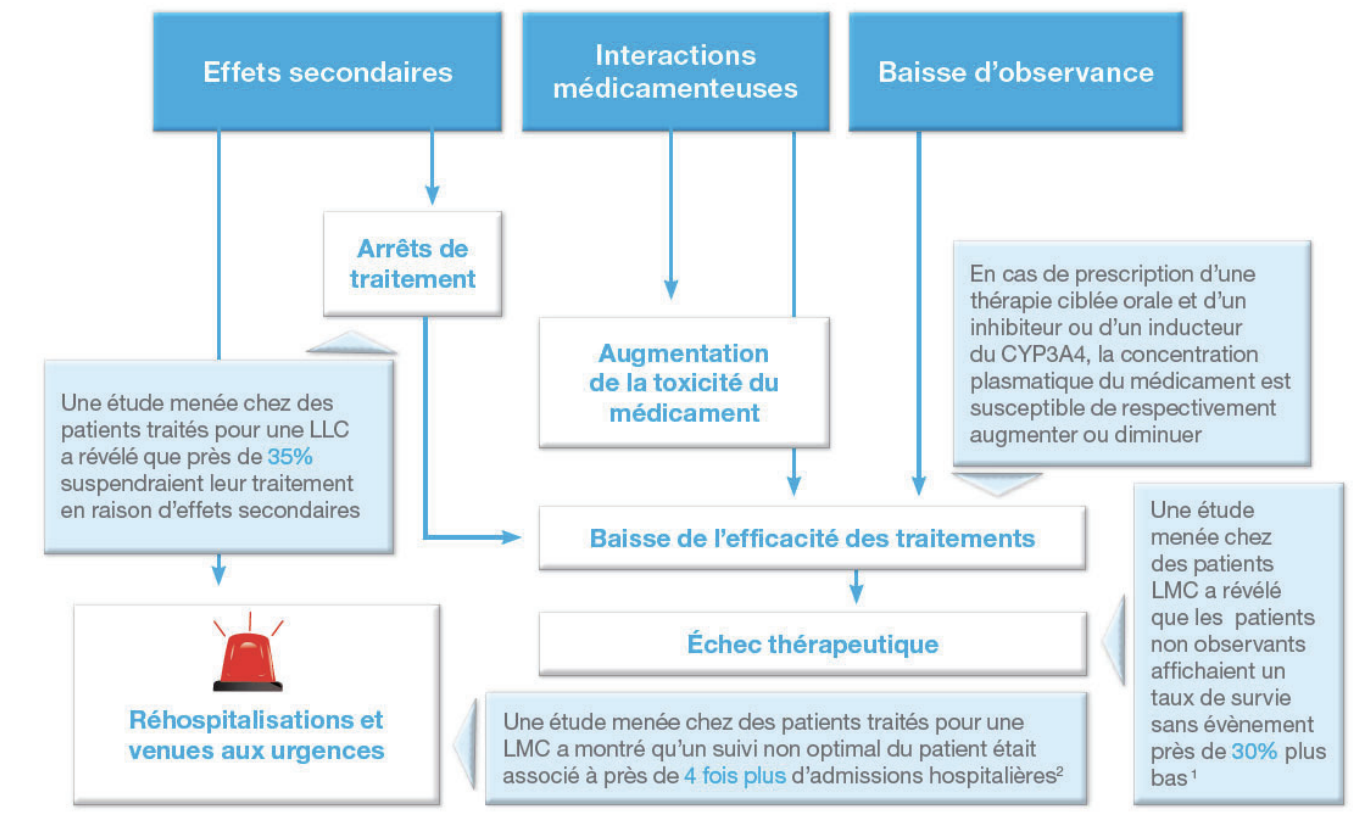 65
Lien ville-hôpital
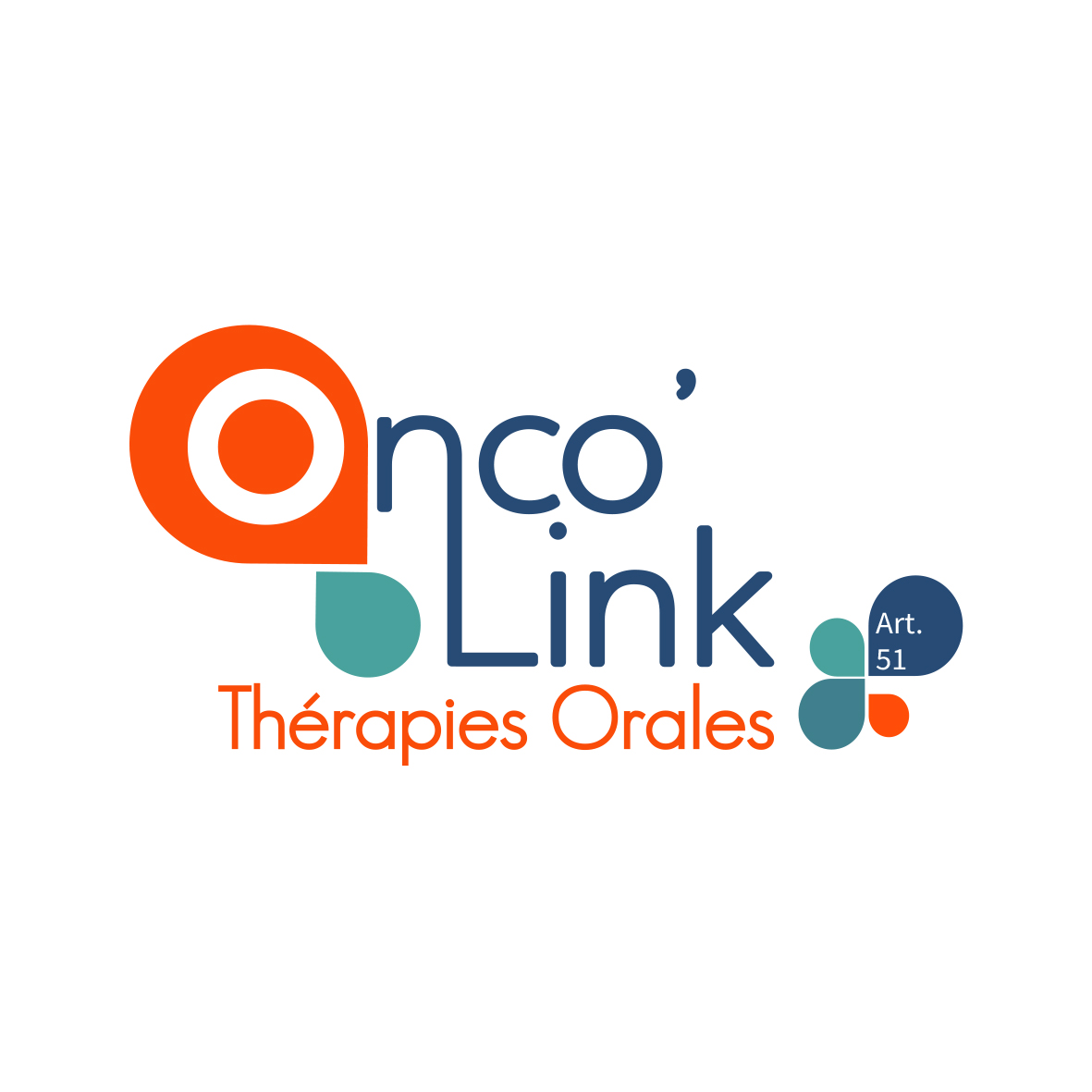 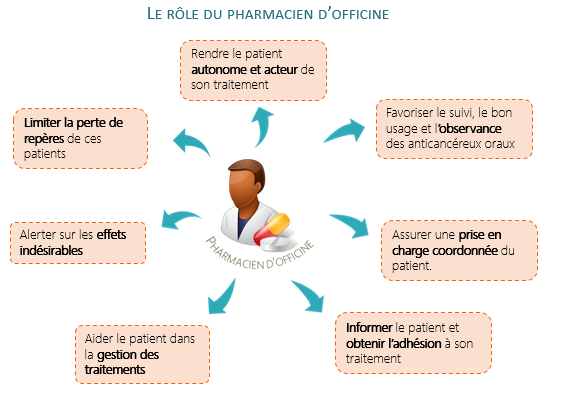 Source : URPS Pharmaciens PACA
66
Transmission de l’information ville - hôpital
Fiches Oncolien
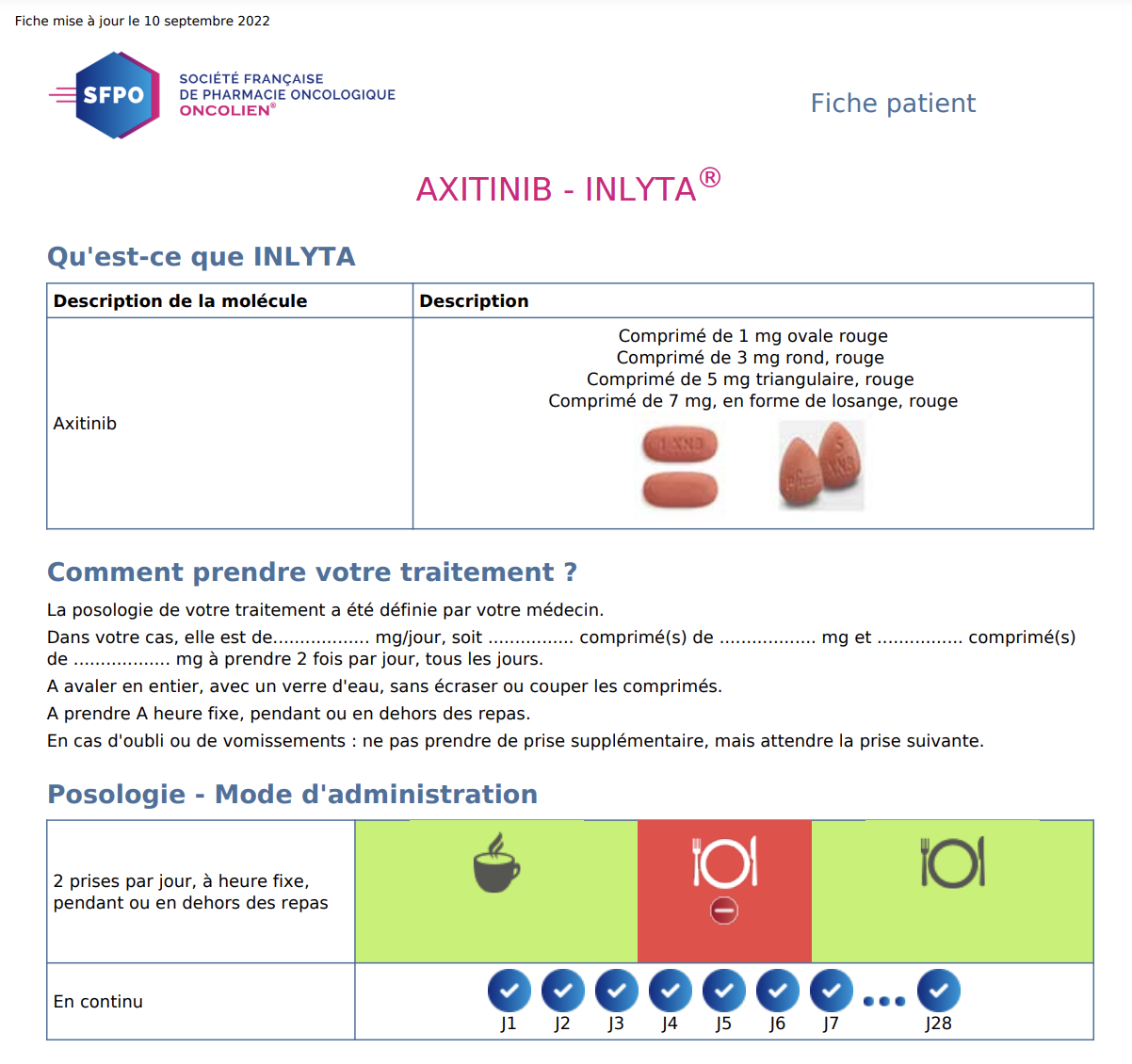 67
Transmission de l’information ville - hôpital
Fiches des Omédit
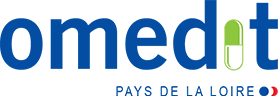 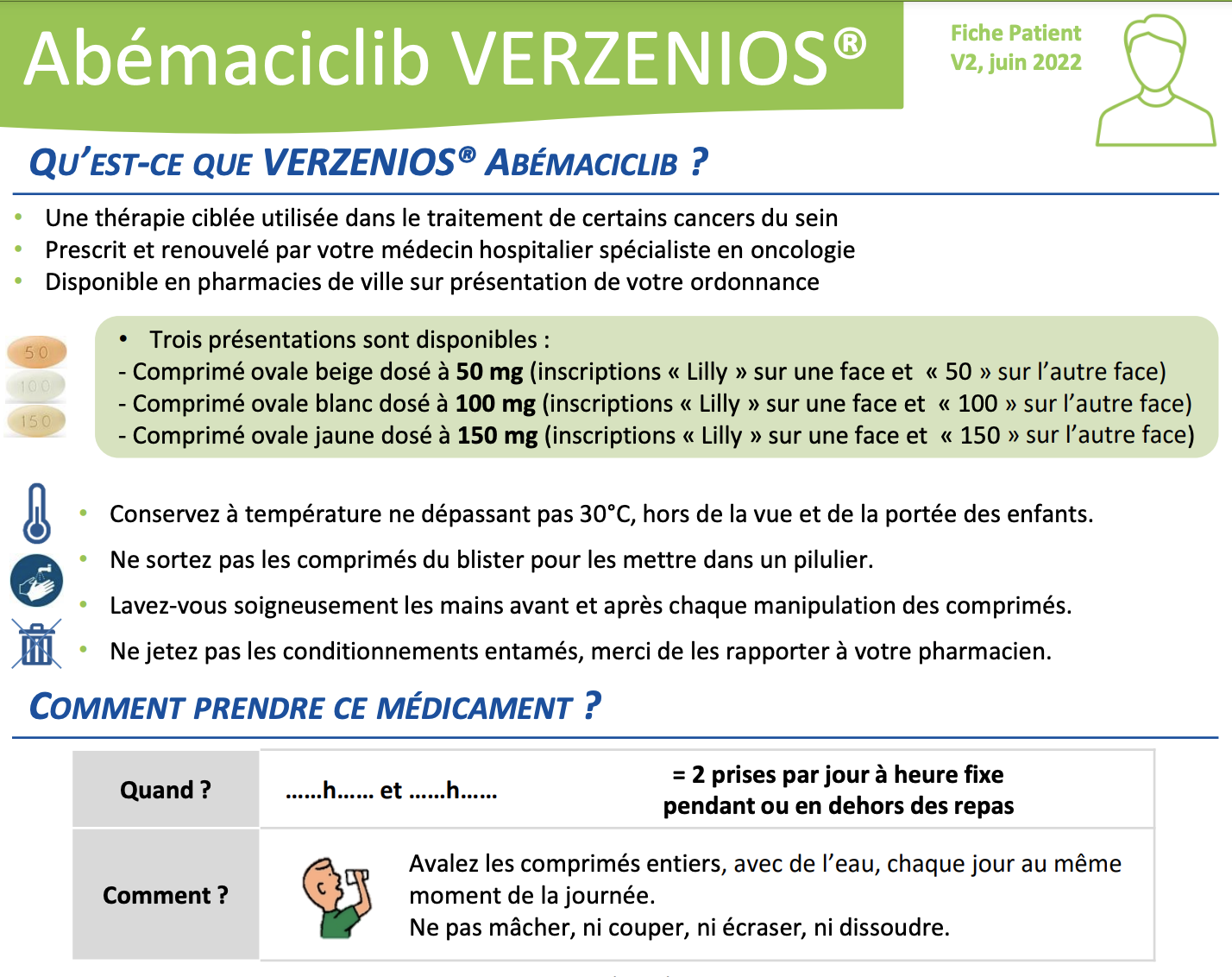 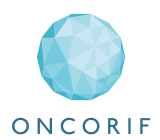 ONCORIF :
68
Référentiels de la SFPO
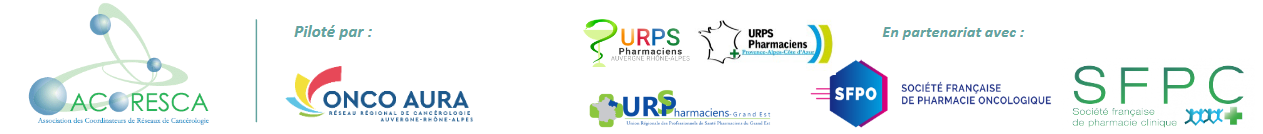 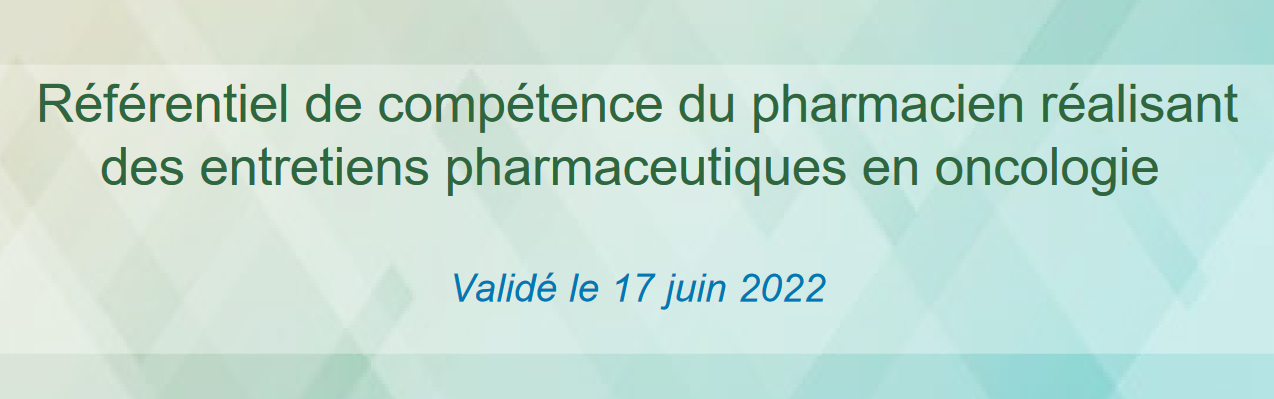  Des compétences spécifiques requises pour mener ces entretiens
69
Documents supports de l’Assurance Maladie
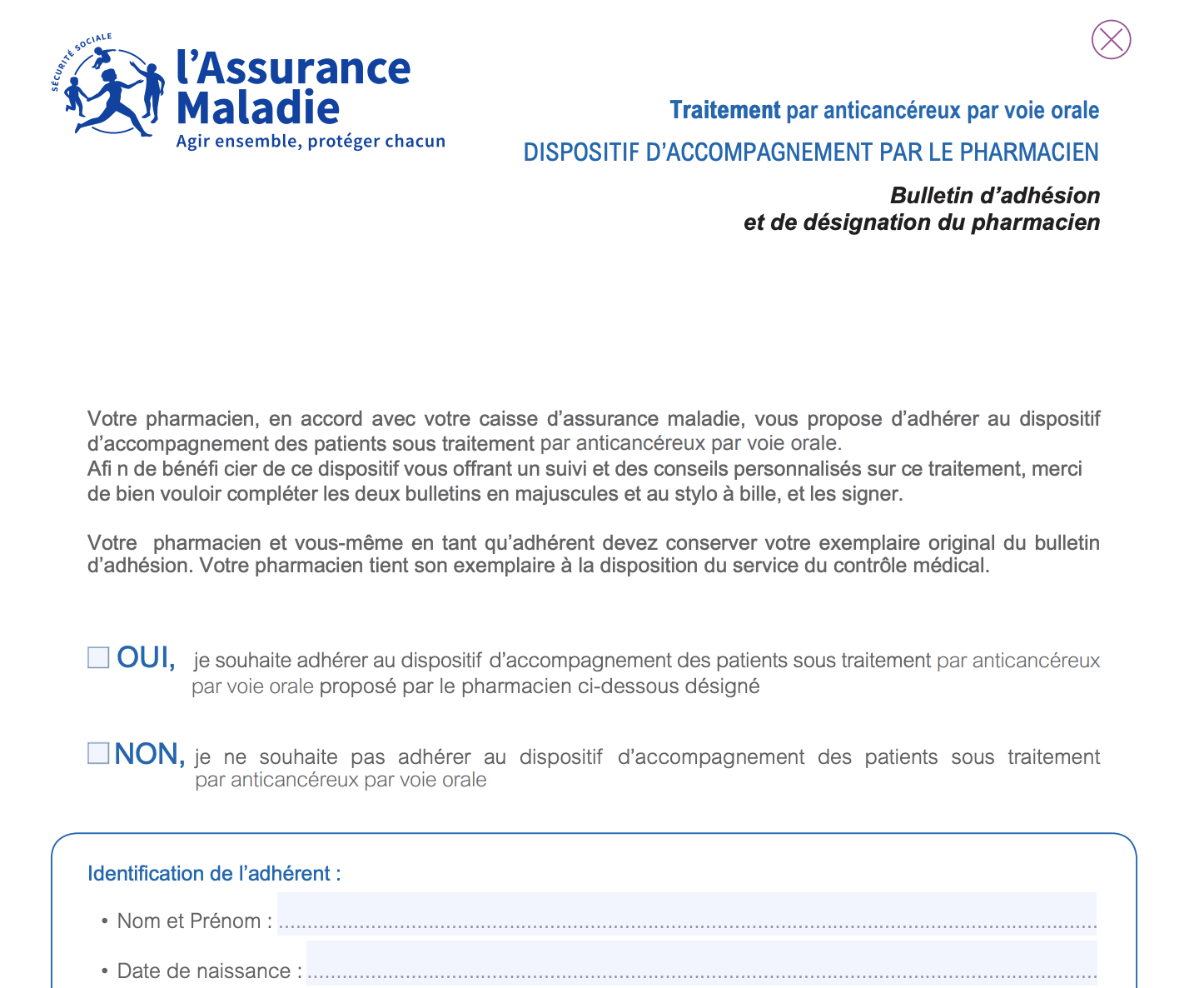 70
Documents supports de l’Assurance Maladie
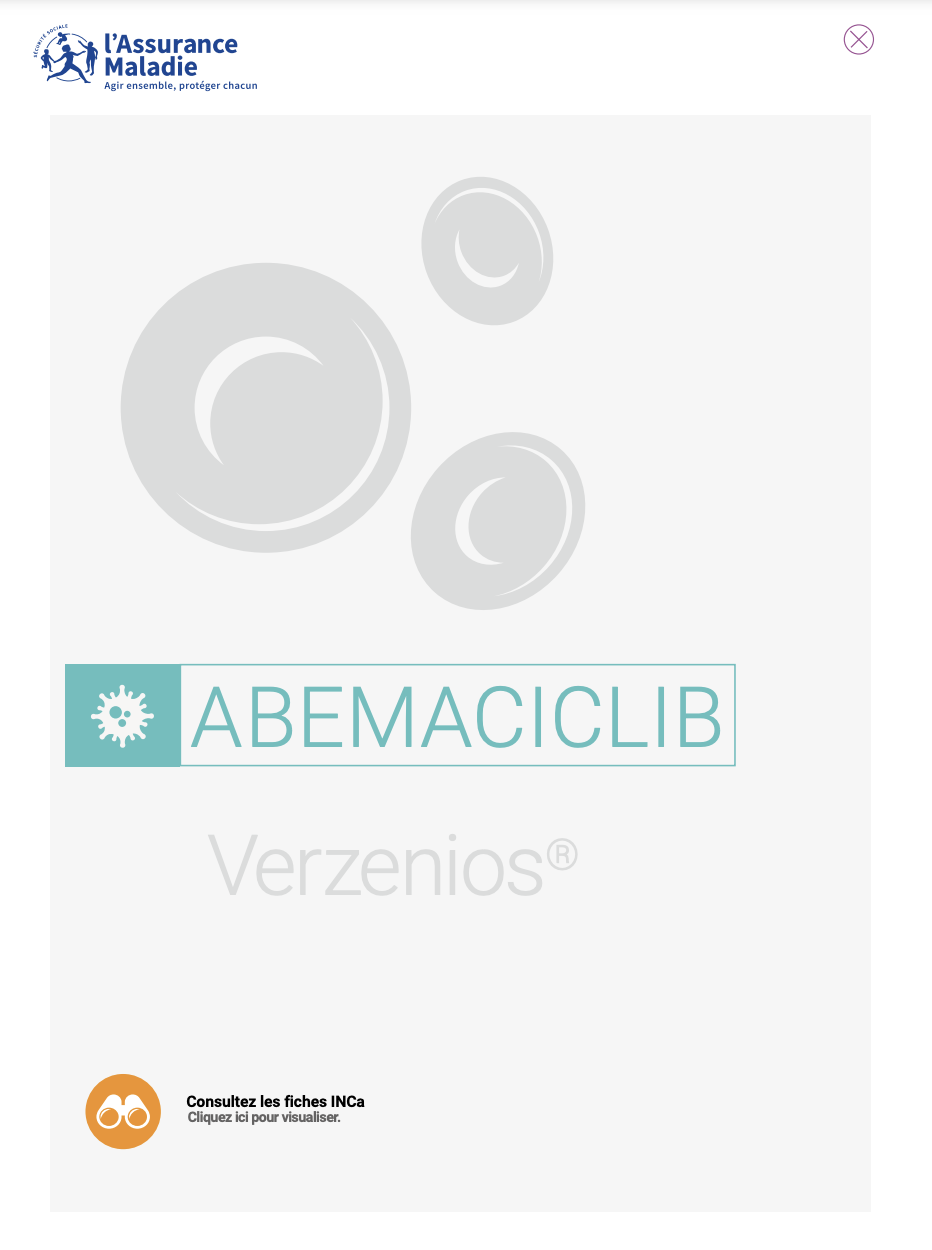 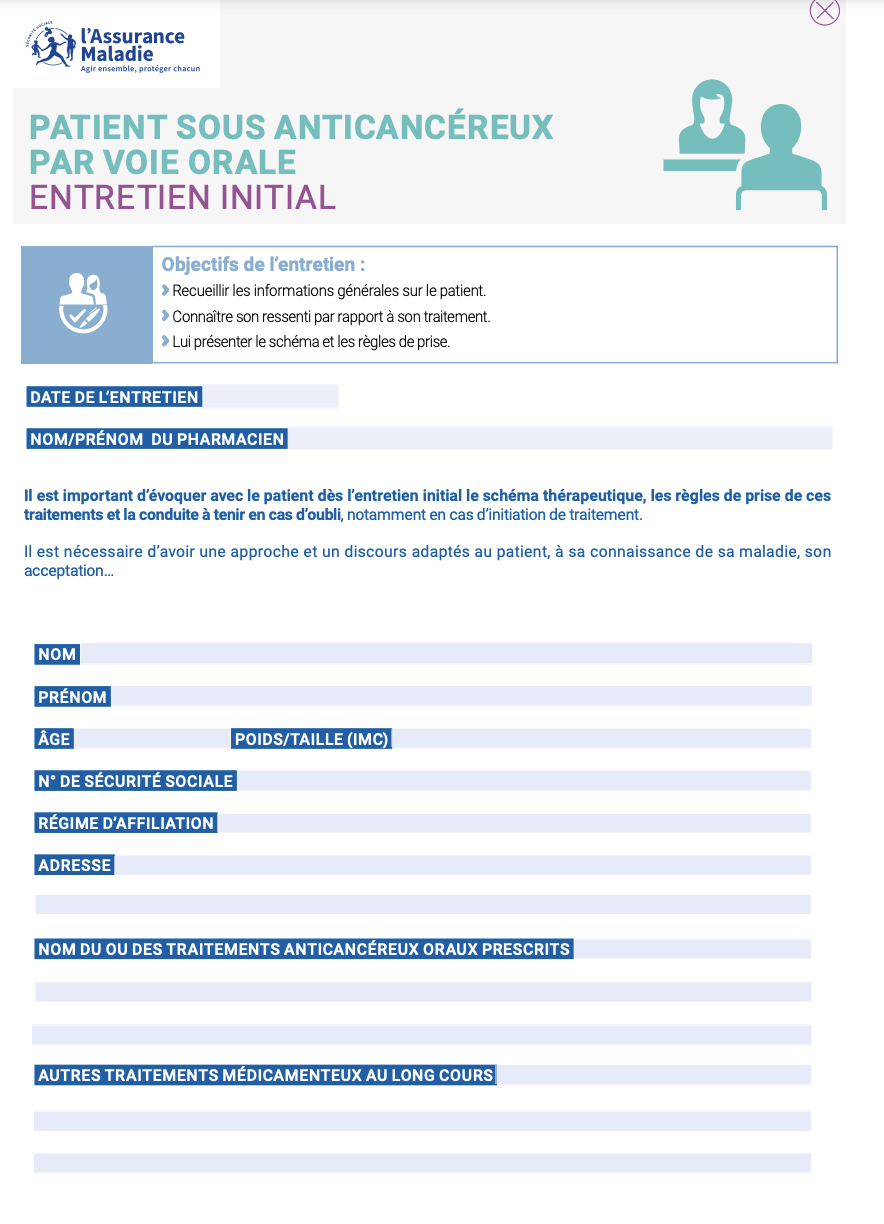 71
Outils de l’Assurance Maladie
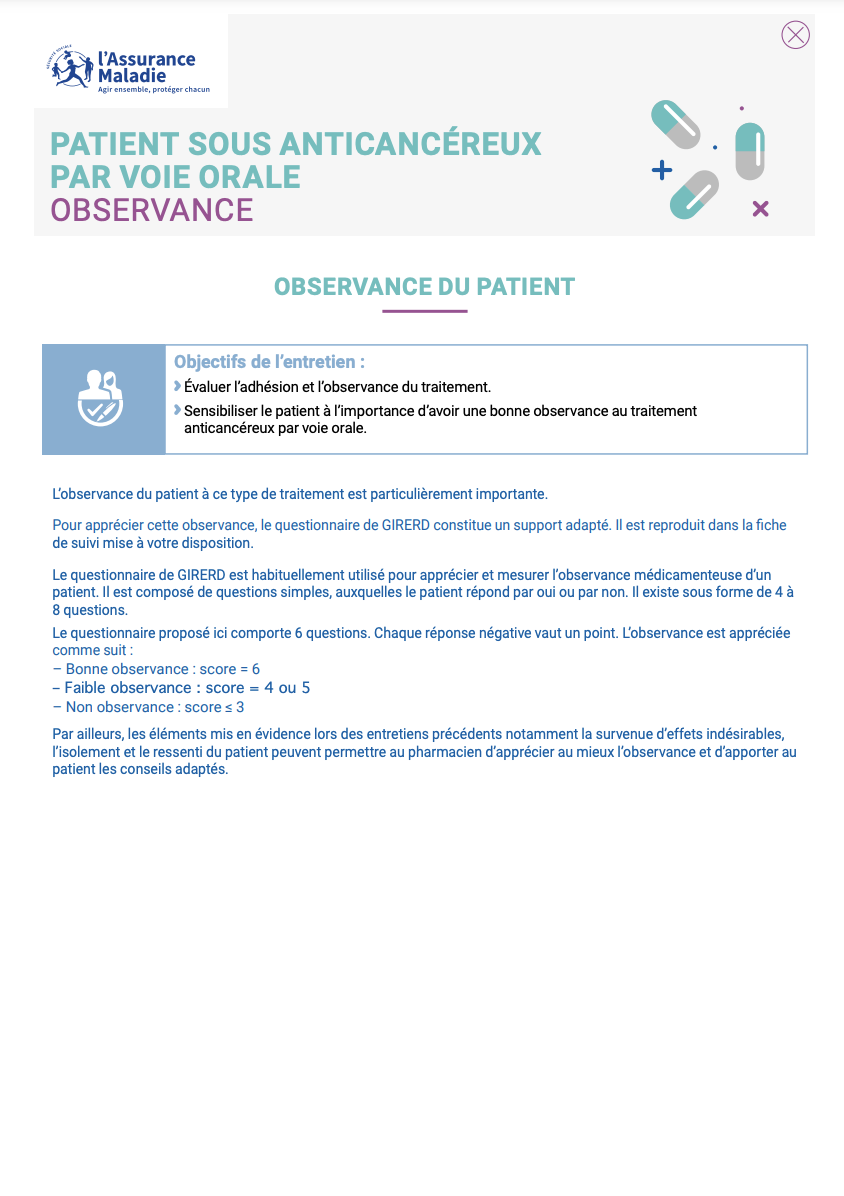 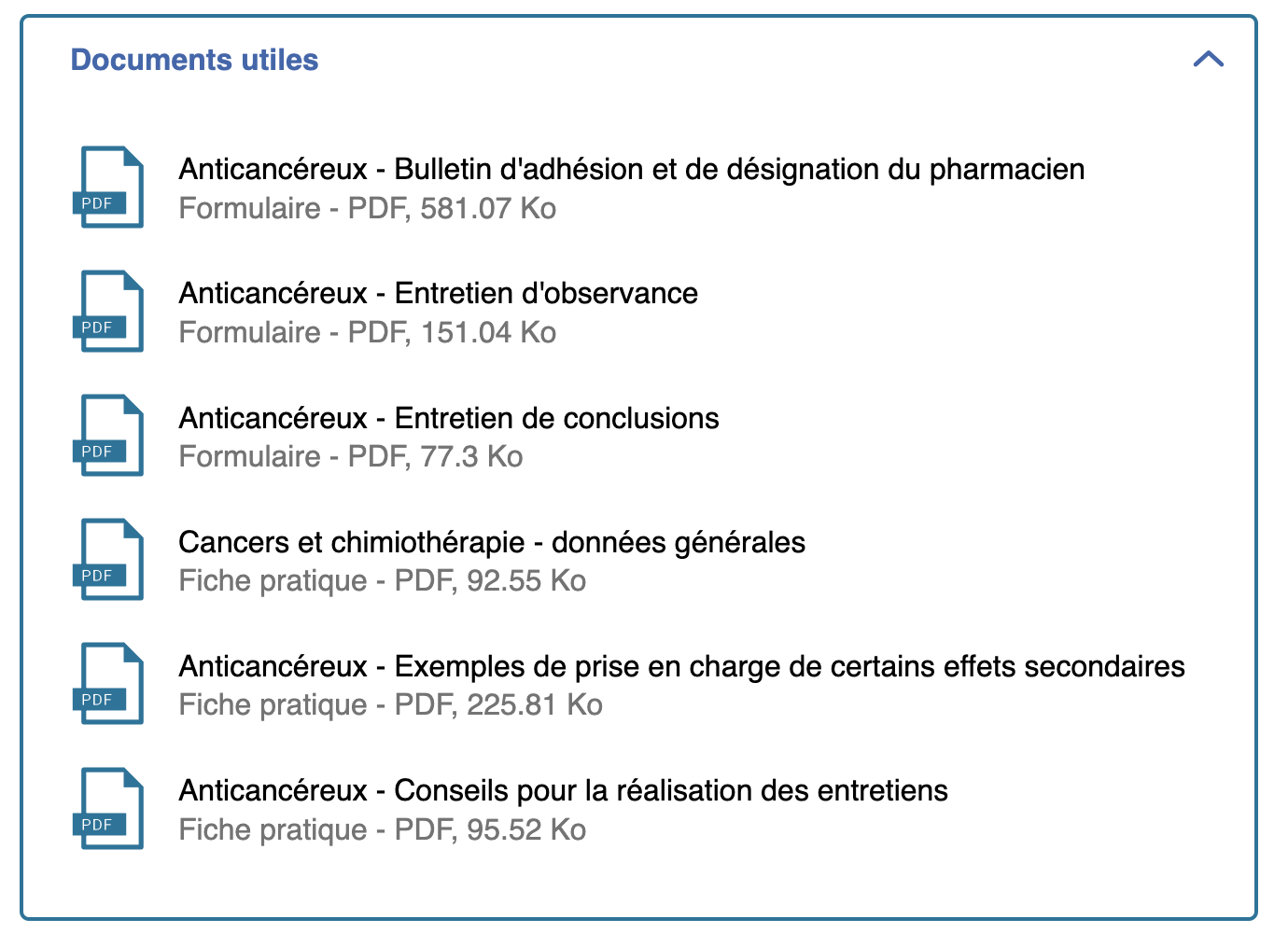 Source : https://www.ameli.fr/hauts-de-seine/pharmacien/exercice-professionnel/sante-prevention/accompagnements/accompagnement-pharmaceutique-patients-chroniques/anticancereux-voie-orale (consulté 19/09/23)
72
Plateformes de coordination ville-hôpital
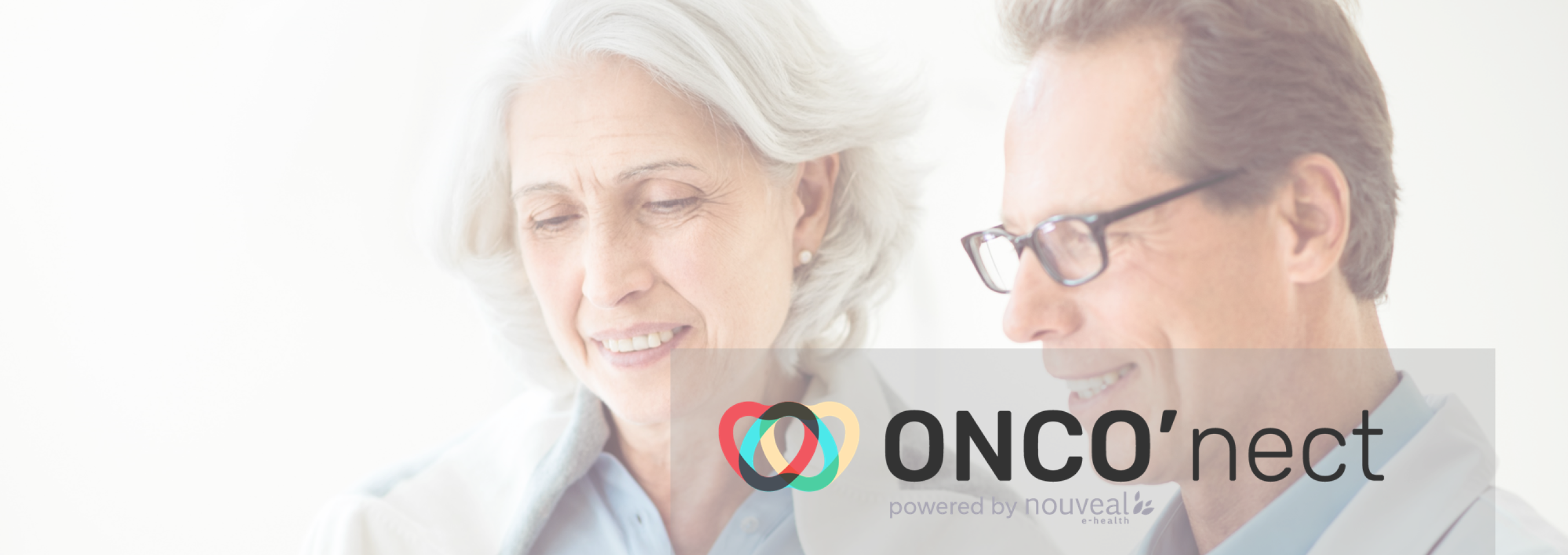 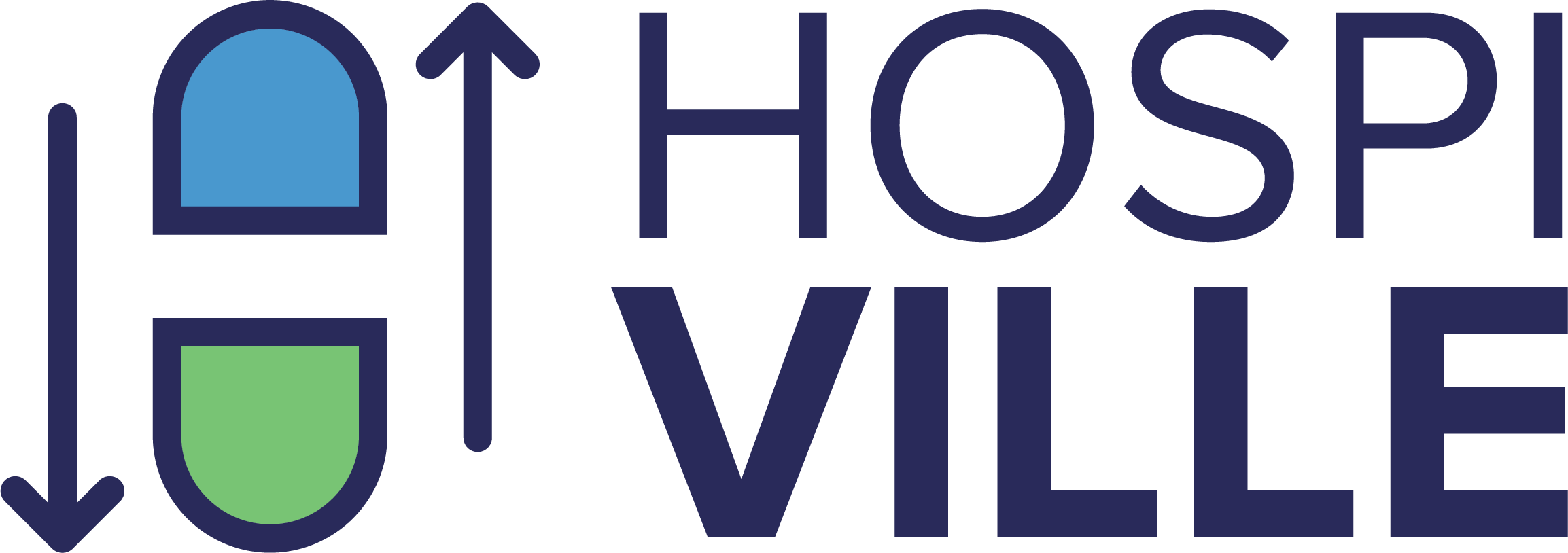 Multiplicité des sociétés proposant 
des solutions logicielles pour fluidifier le lien ville-hôpital
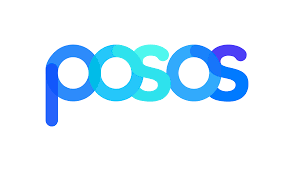 bimedoc
73
Des expérimentations d’organisations territoriales
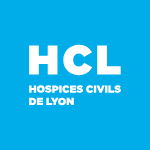 ONCORAL





AKO@DOM





ONCOLINK
Coordination :
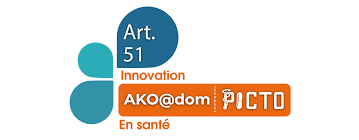 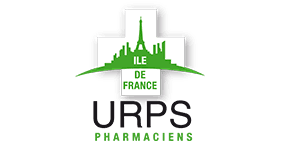 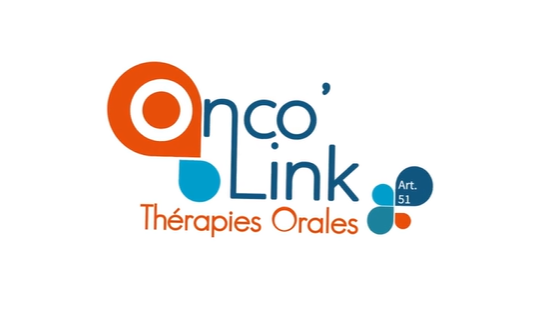 74
Des freins au déploiement des dispositifs de suivi ville-hôpital
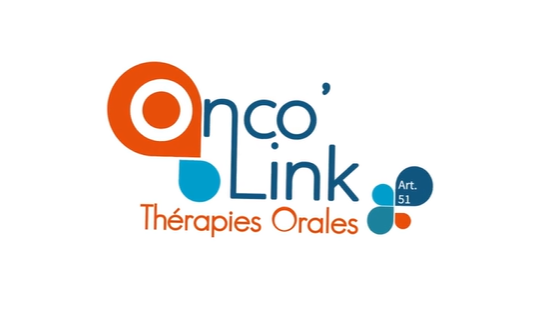 Ressources humaines limitées ville et hôpital ++++
Uniformisation des outils à l’échelle supra-régionale
Financements dédiés/fidélisation des équipes (passage des expérimentations article 51 dans le droit commun ?)
Formation continue des équipes avec l’arrivée incessante de nouvels thérapeutiques
75
Conclusions
Poids croissant de l’activité de suivi des patients sous anticancéreux oraux 
Nouvelles missions ; formation continue +++
Coordination indispensable des équipes hospitalières et de ville
76